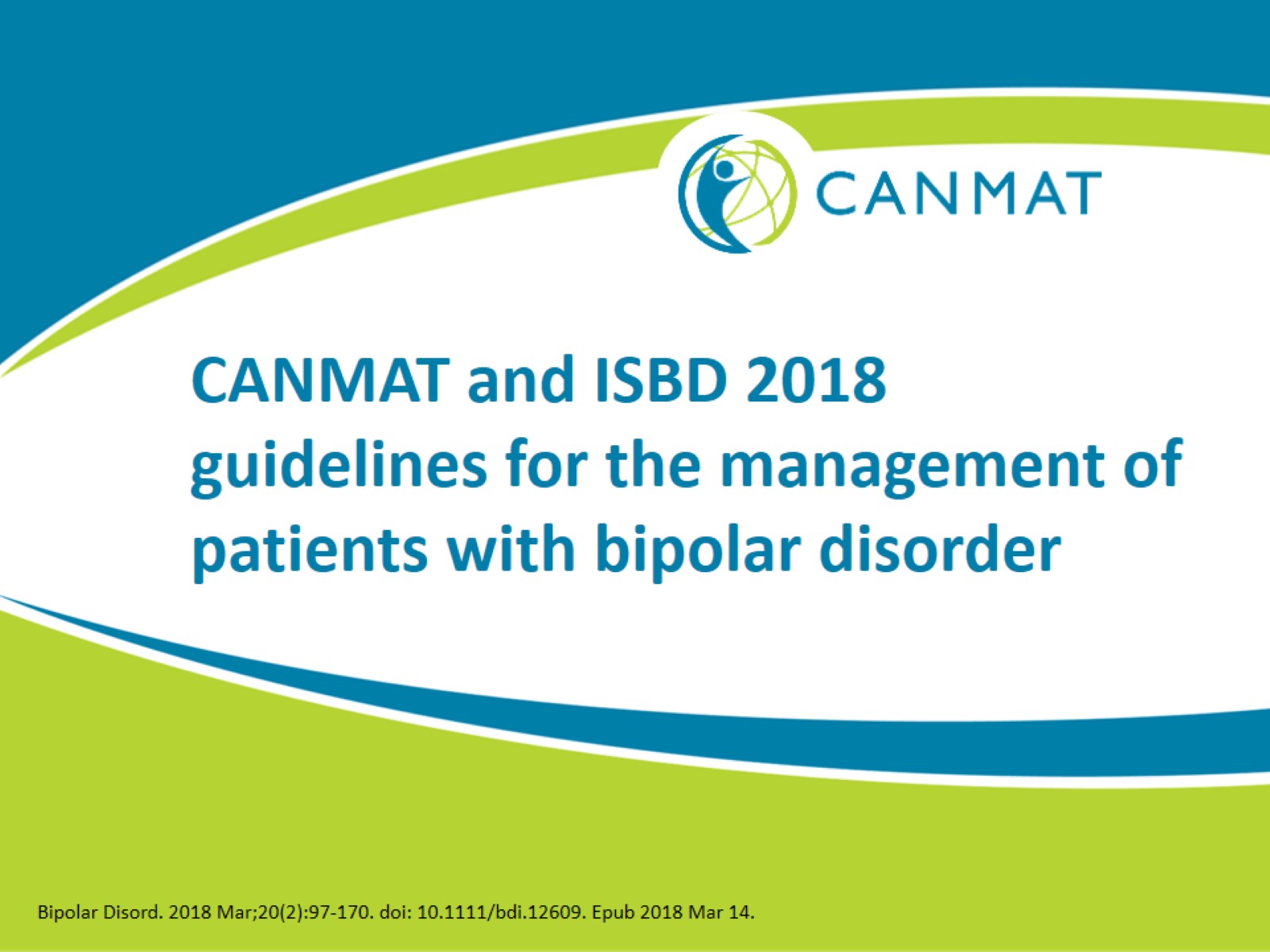 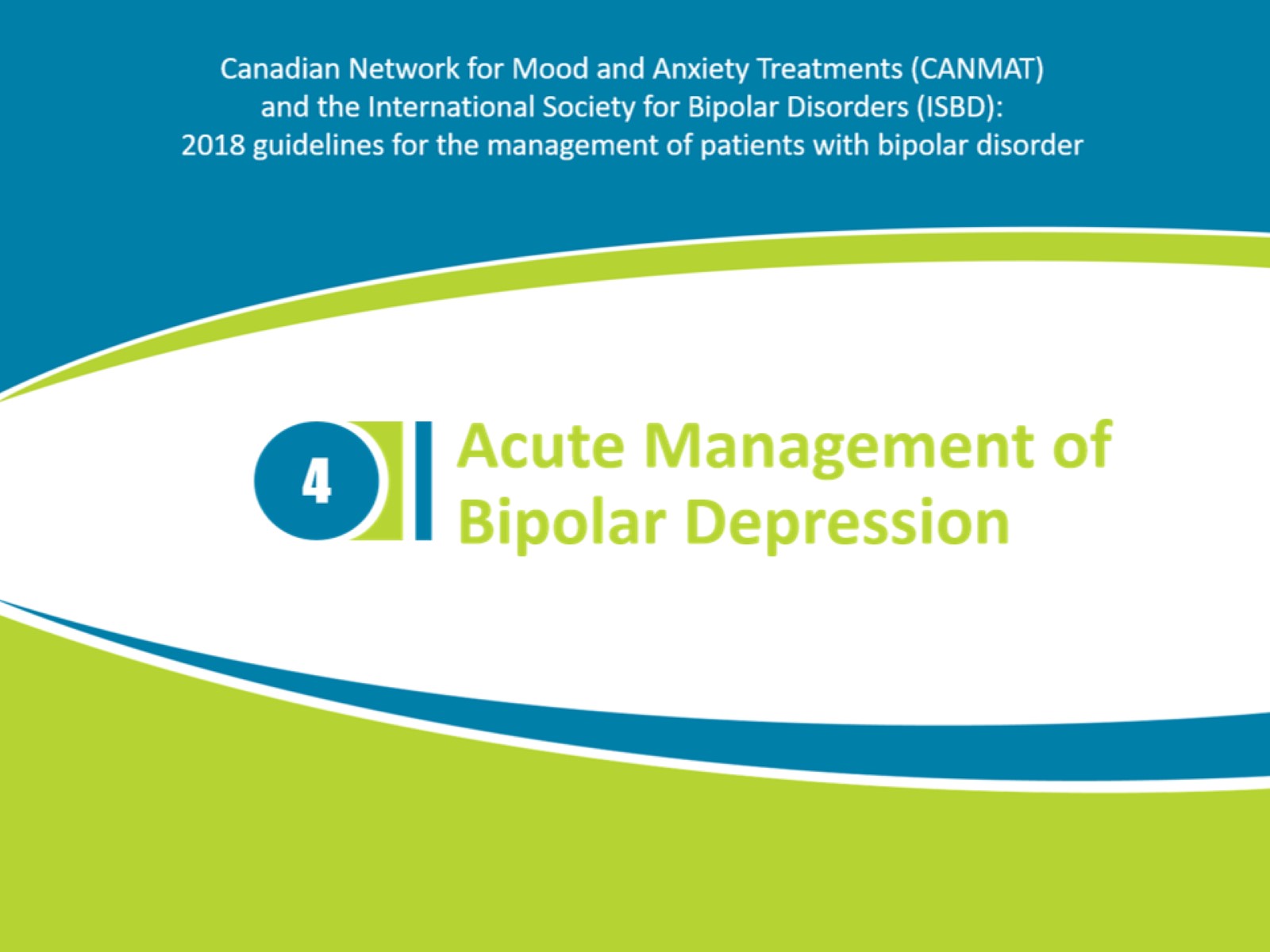 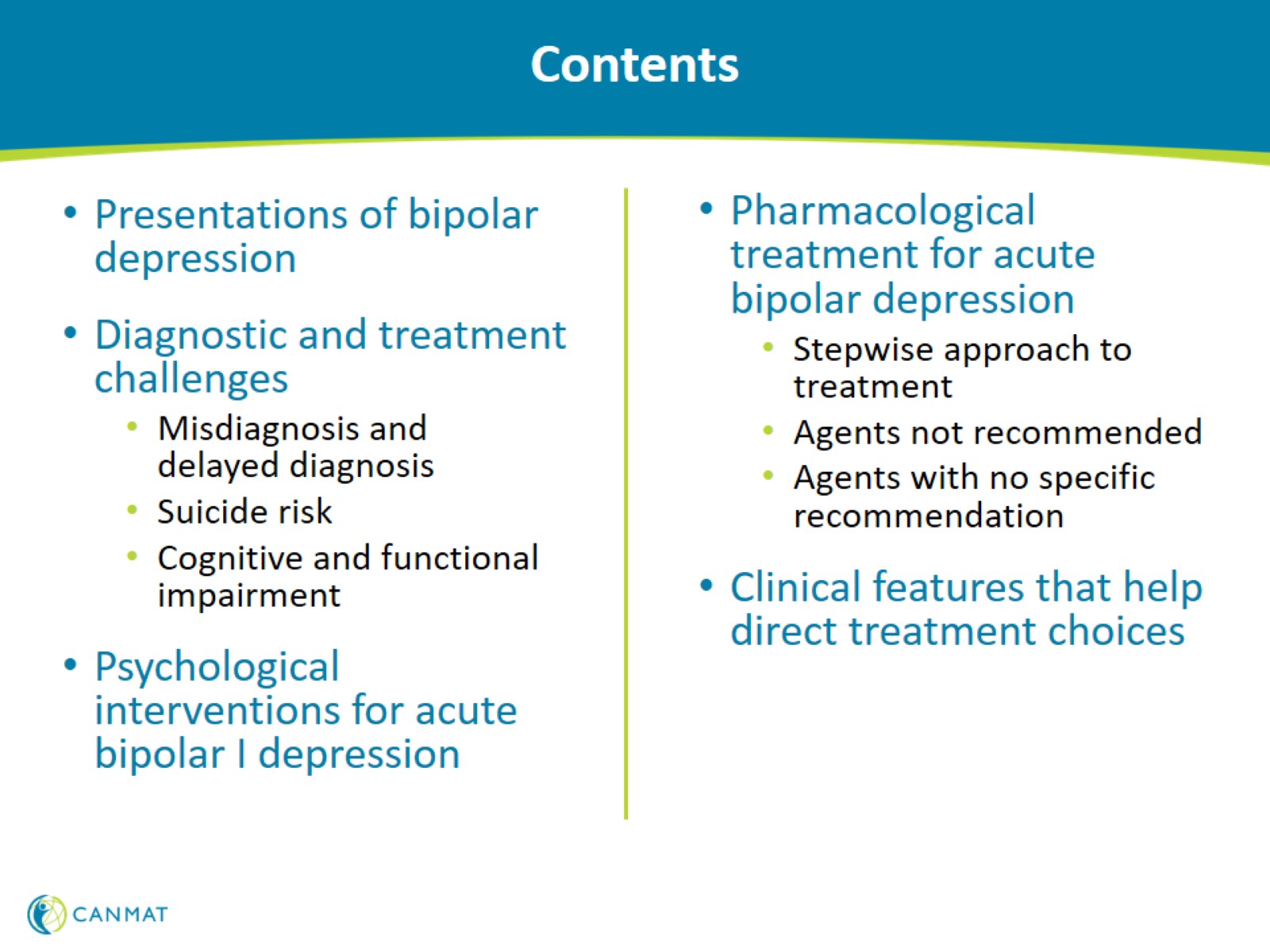 Contents
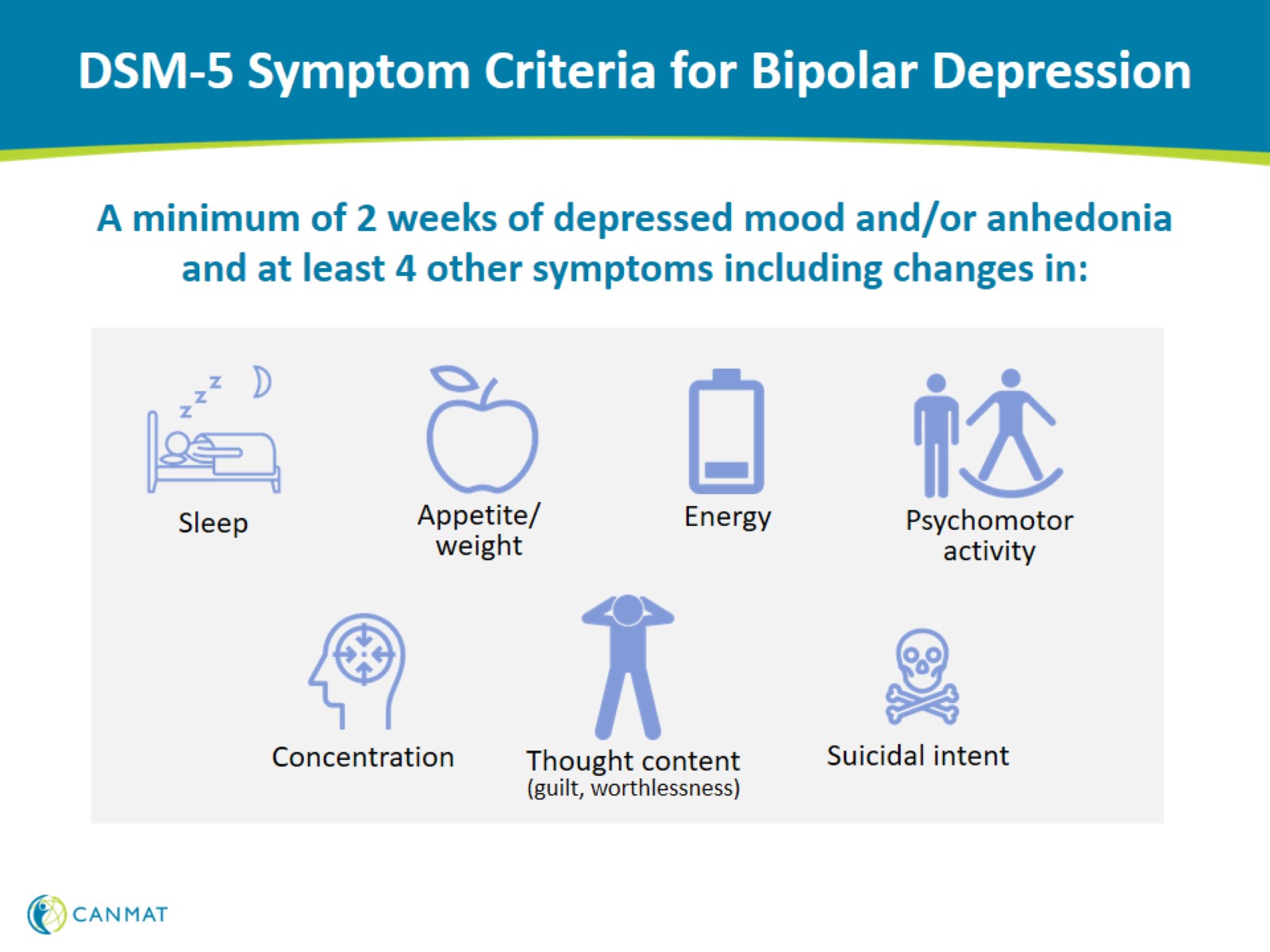 DSM-5 Symptom Criteria for Bipolar Depression
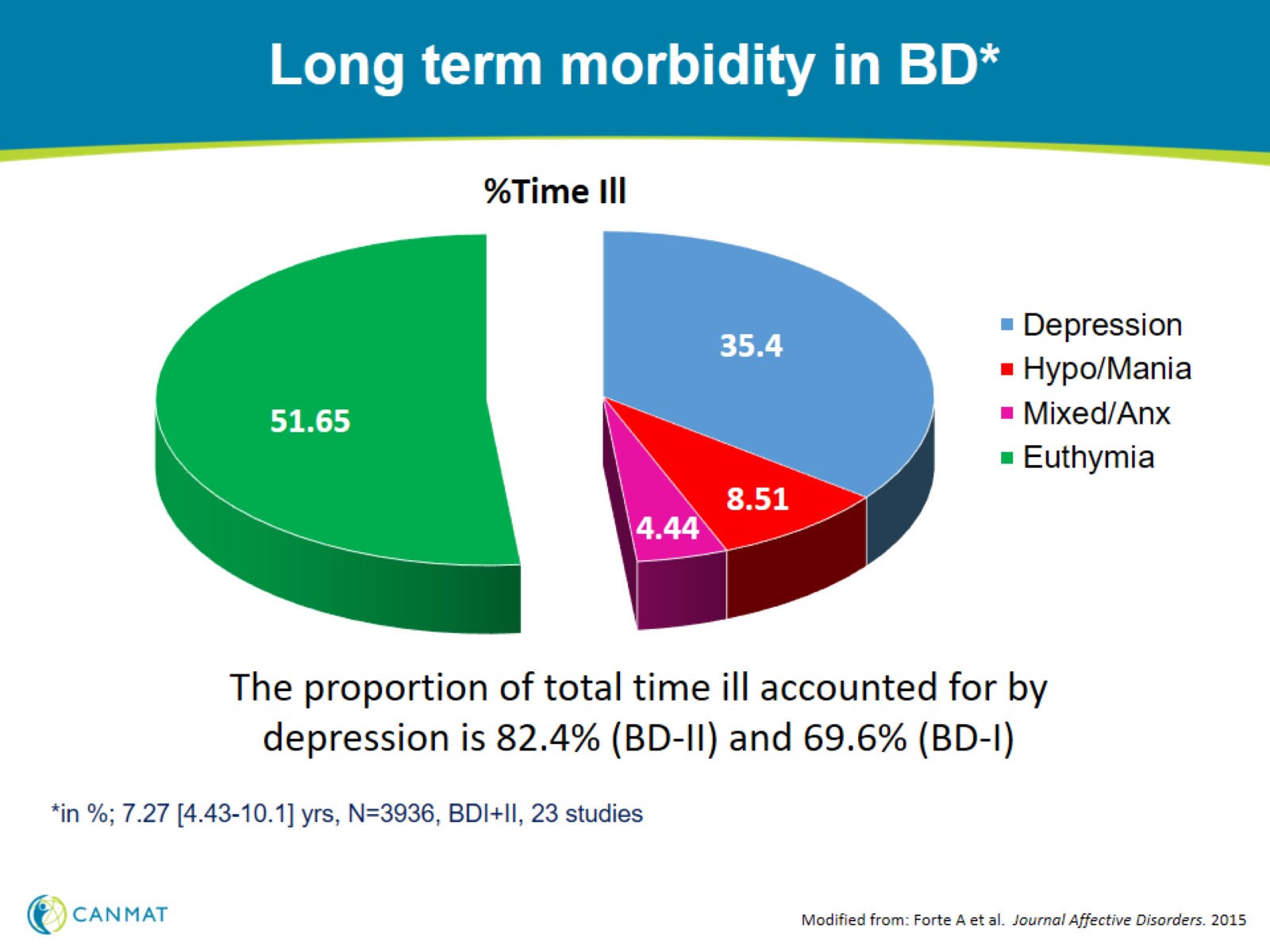 Long term morbidity in BD*
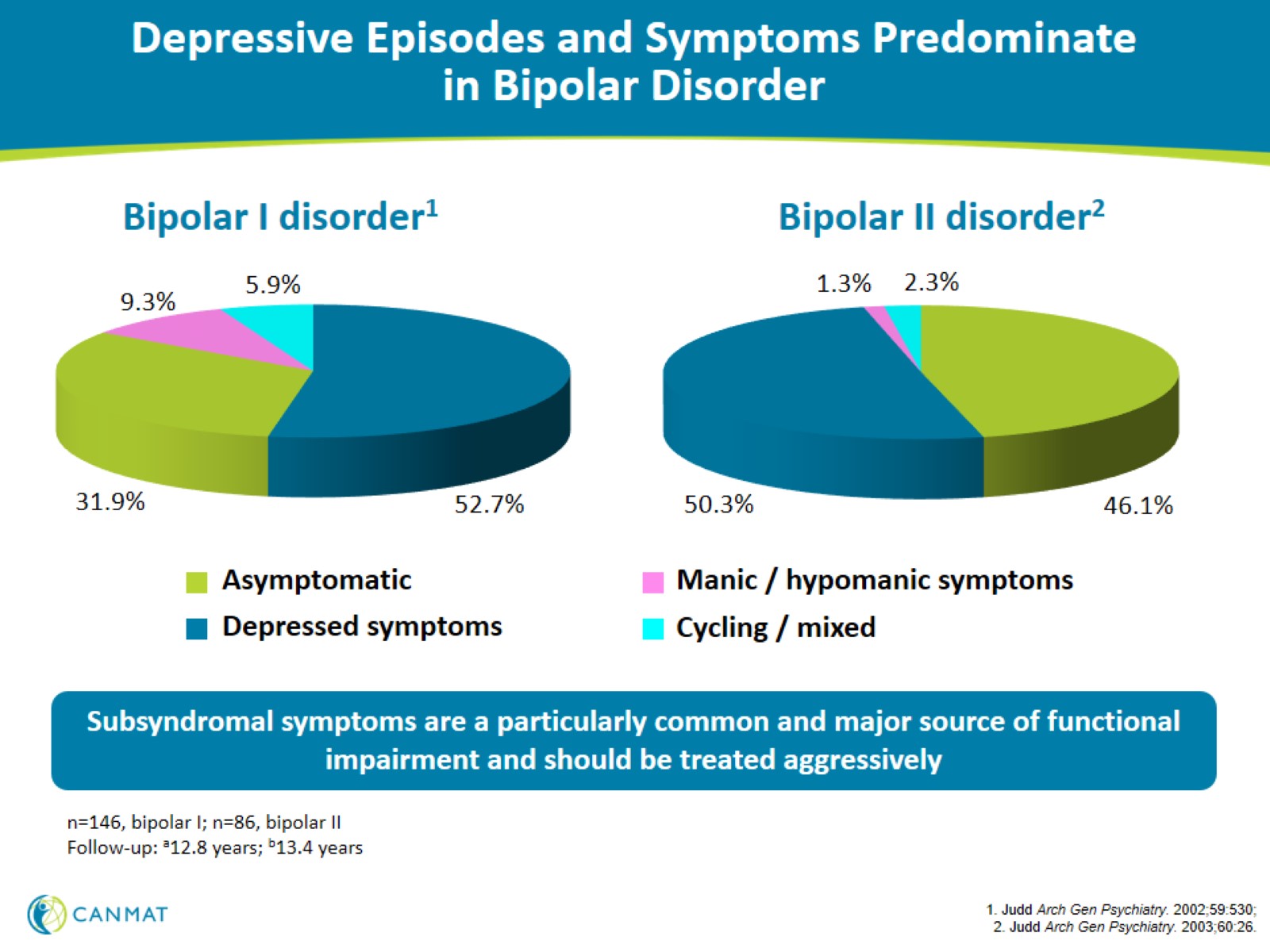 Depressive Episodes and Symptoms Predominate in Bipolar Disorder
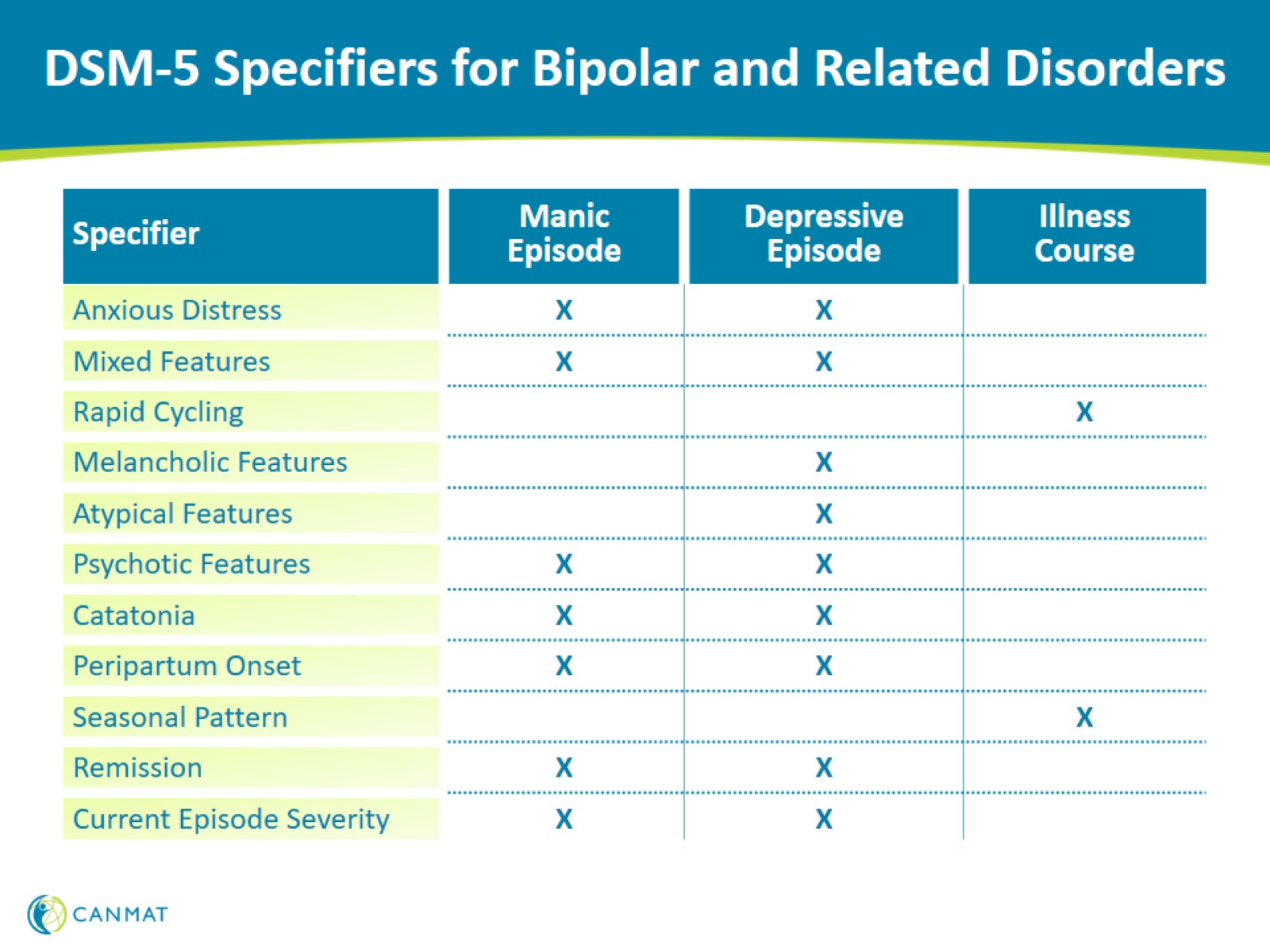 DSM-5 Specifiers for Bipolar and Related Disorders
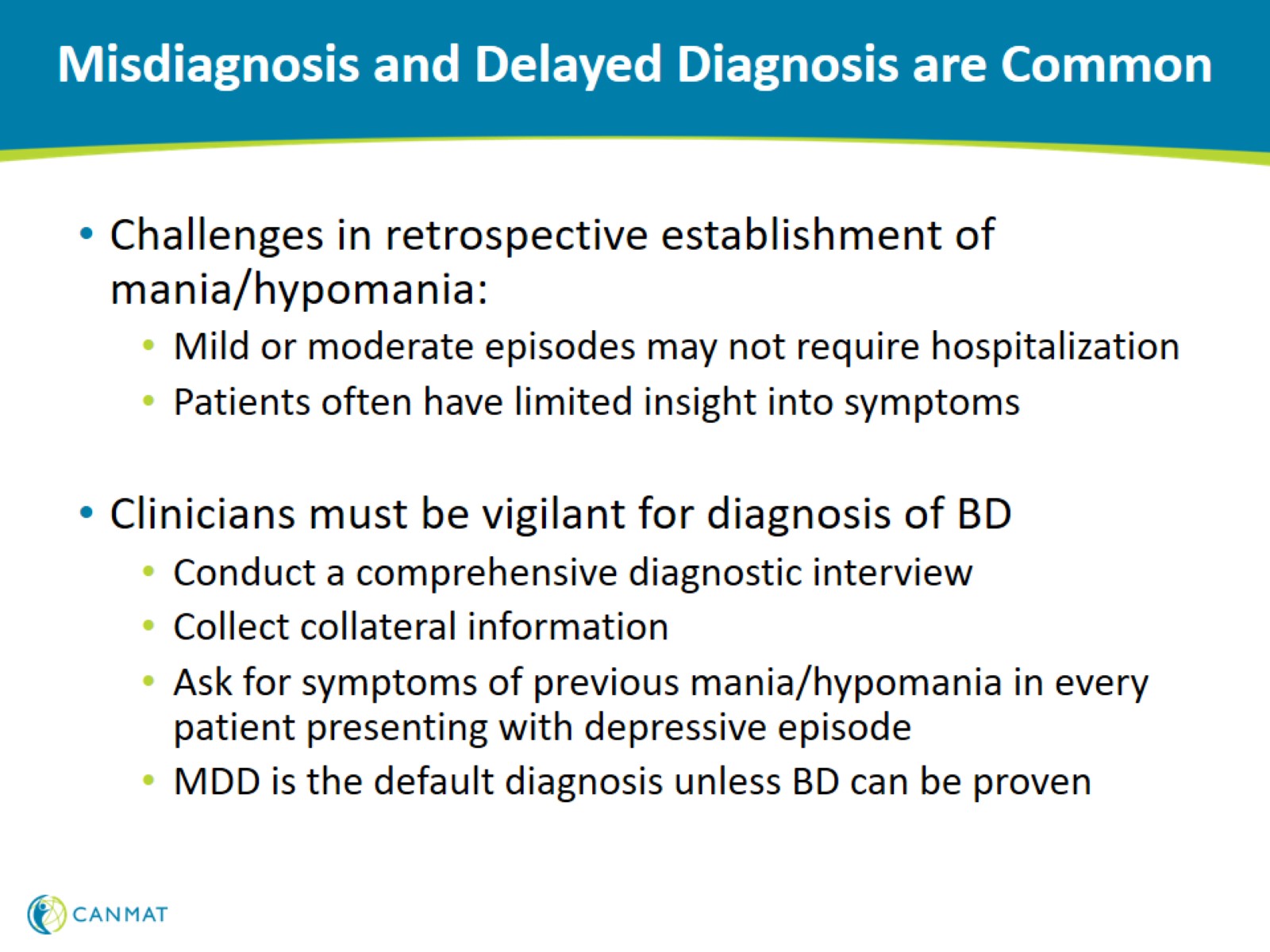 Misdiagnosis and Delayed Diagnosis are Common
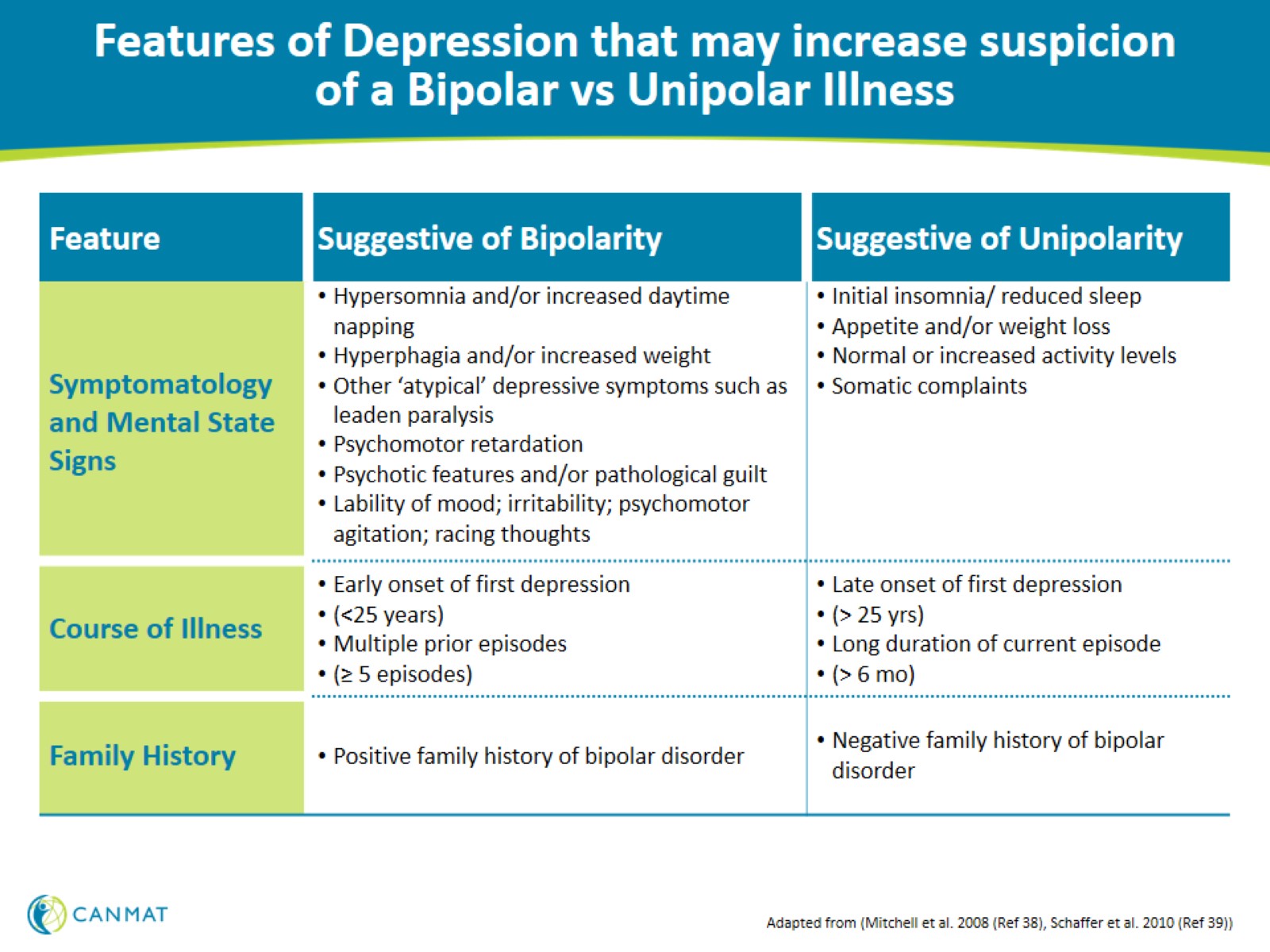 Features of Depression that may increase suspicion of a Bipolar vs Unipolar Illness
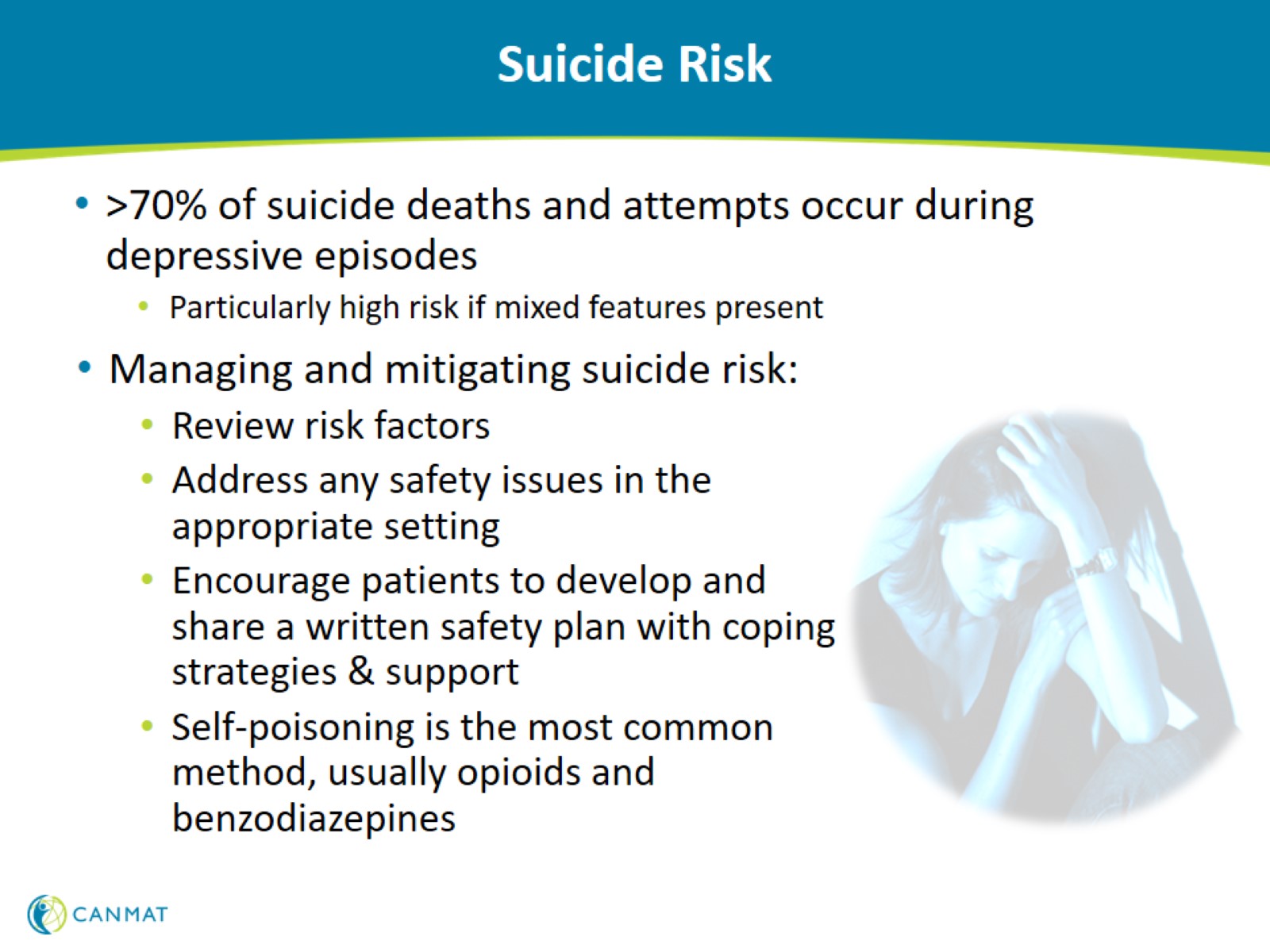 Suicide Risk
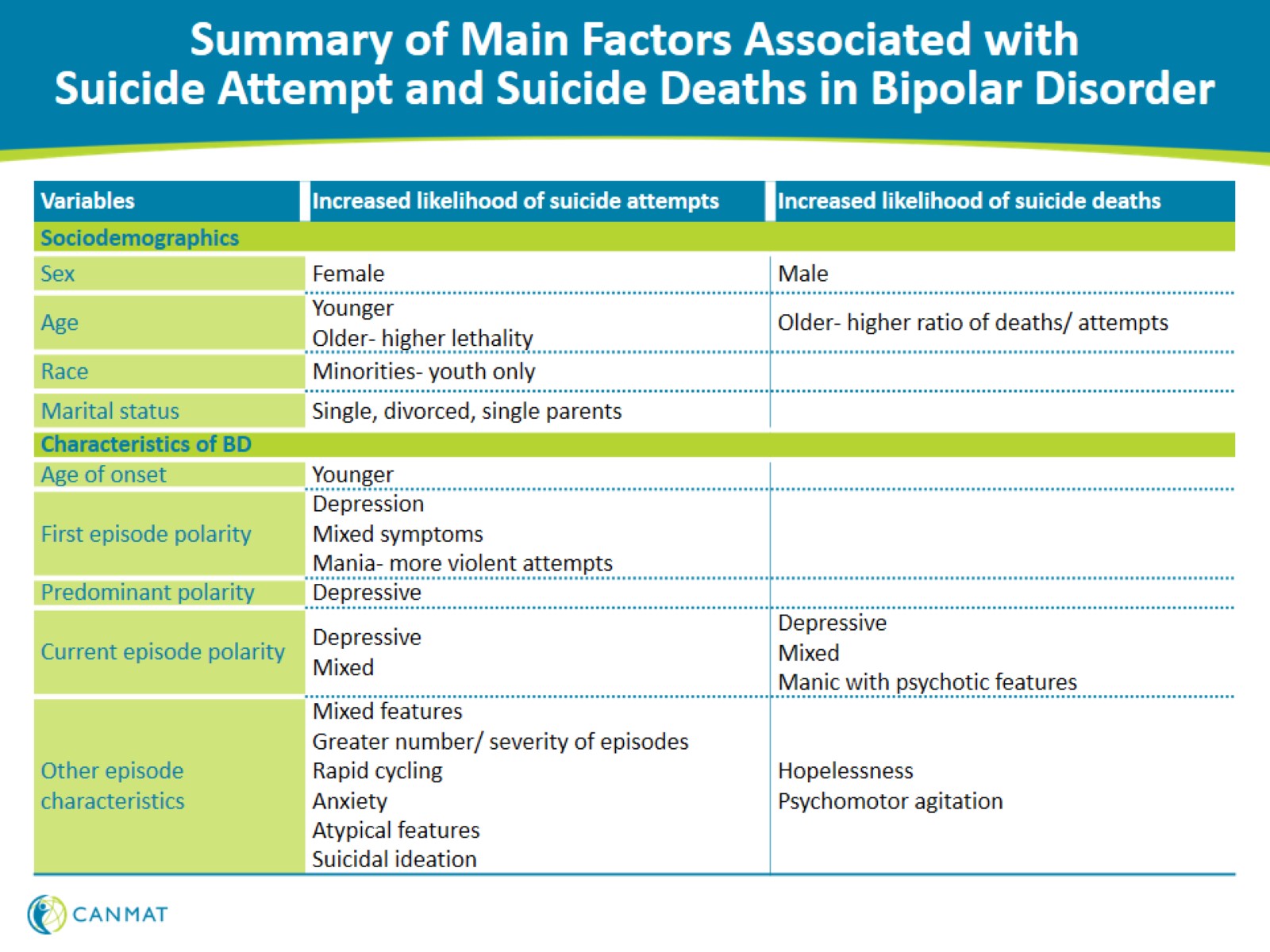 Summary of Main Factors Associated with Suicide Attempt and Suicide Deaths in Bipolar Disorder
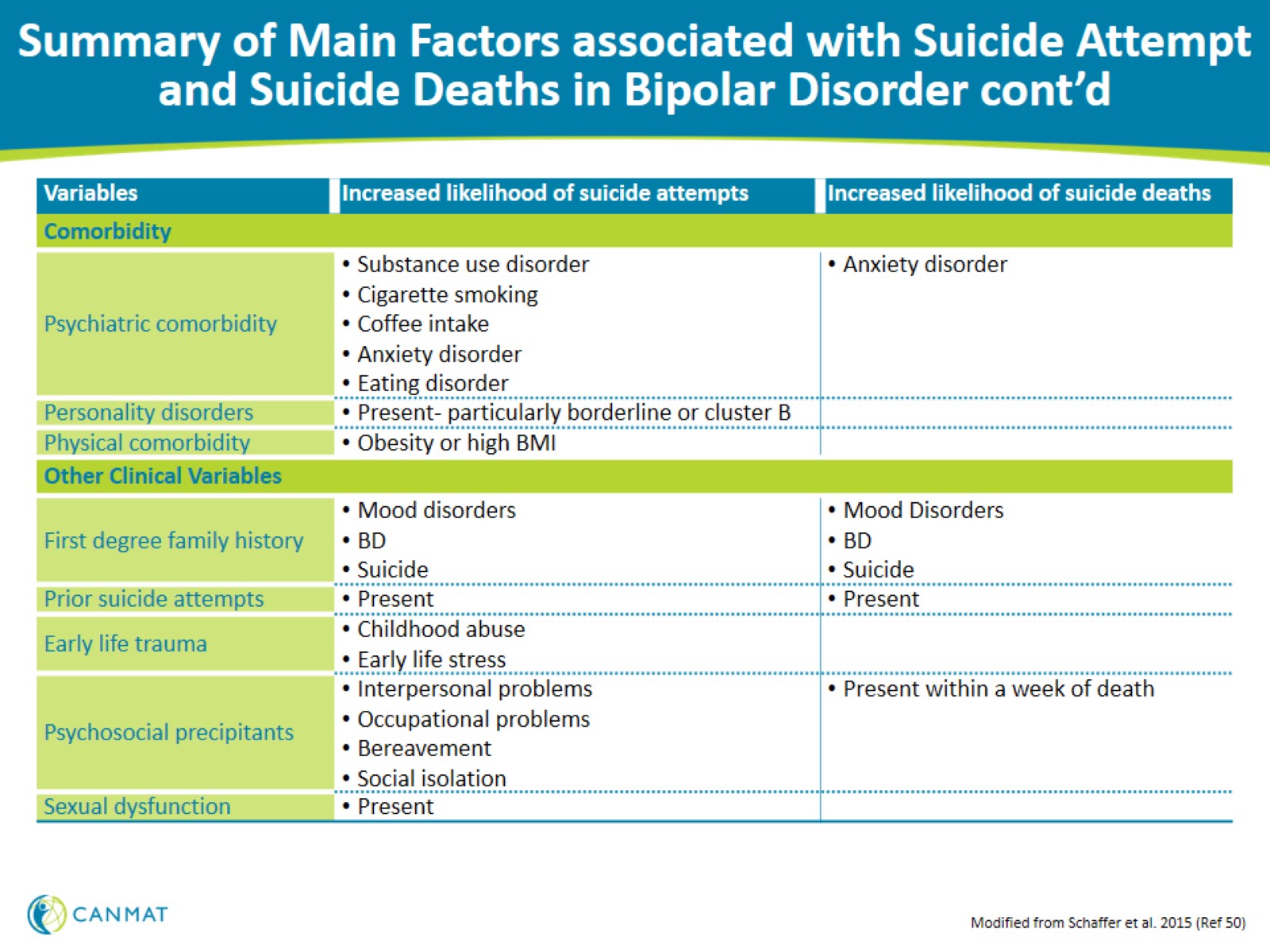 Summary of Main Factors associated with Suicide Attempt and Suicide Deaths in Bipolar Disorder cont’d
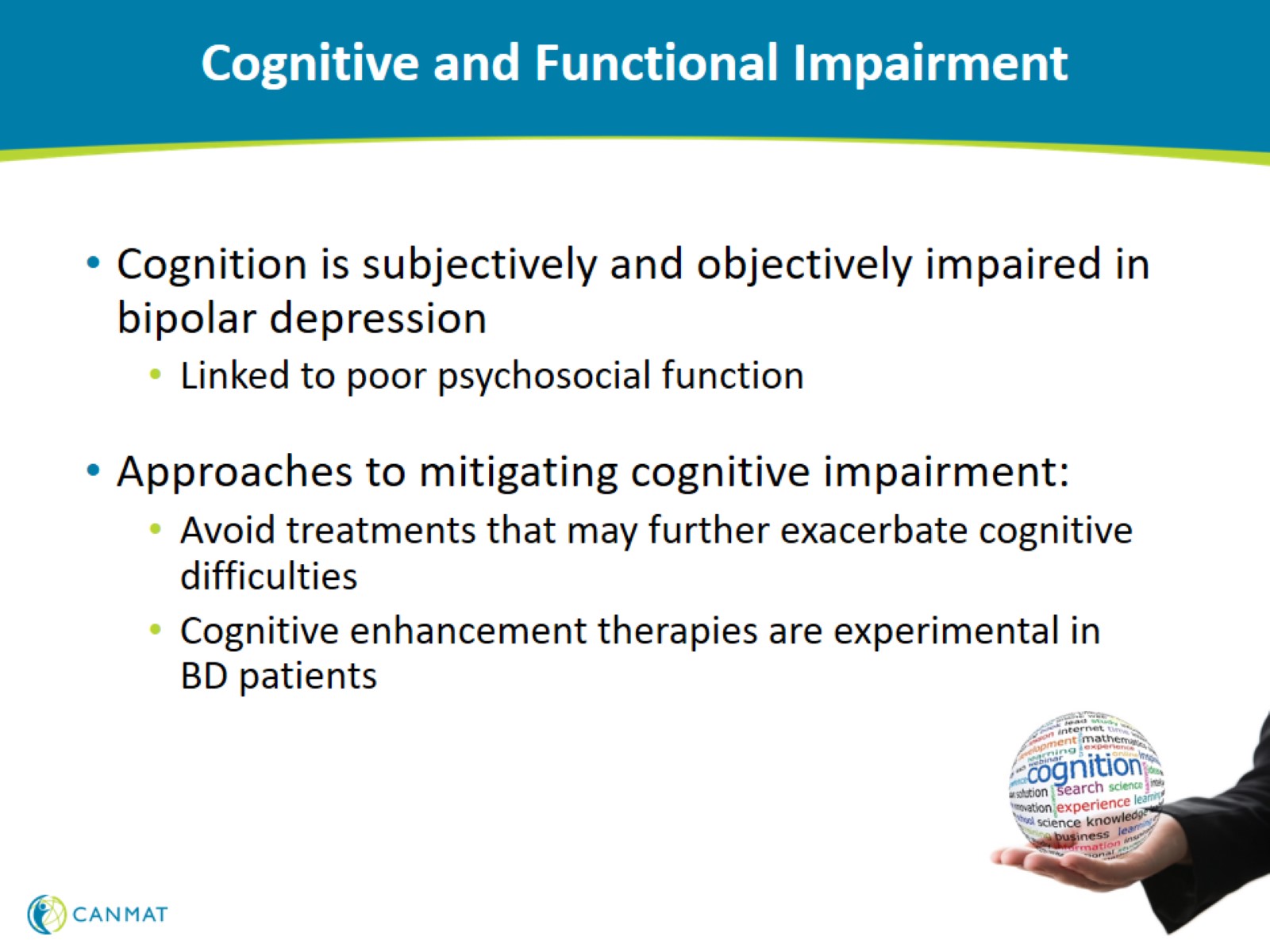 Cognitive and Functional Impairment
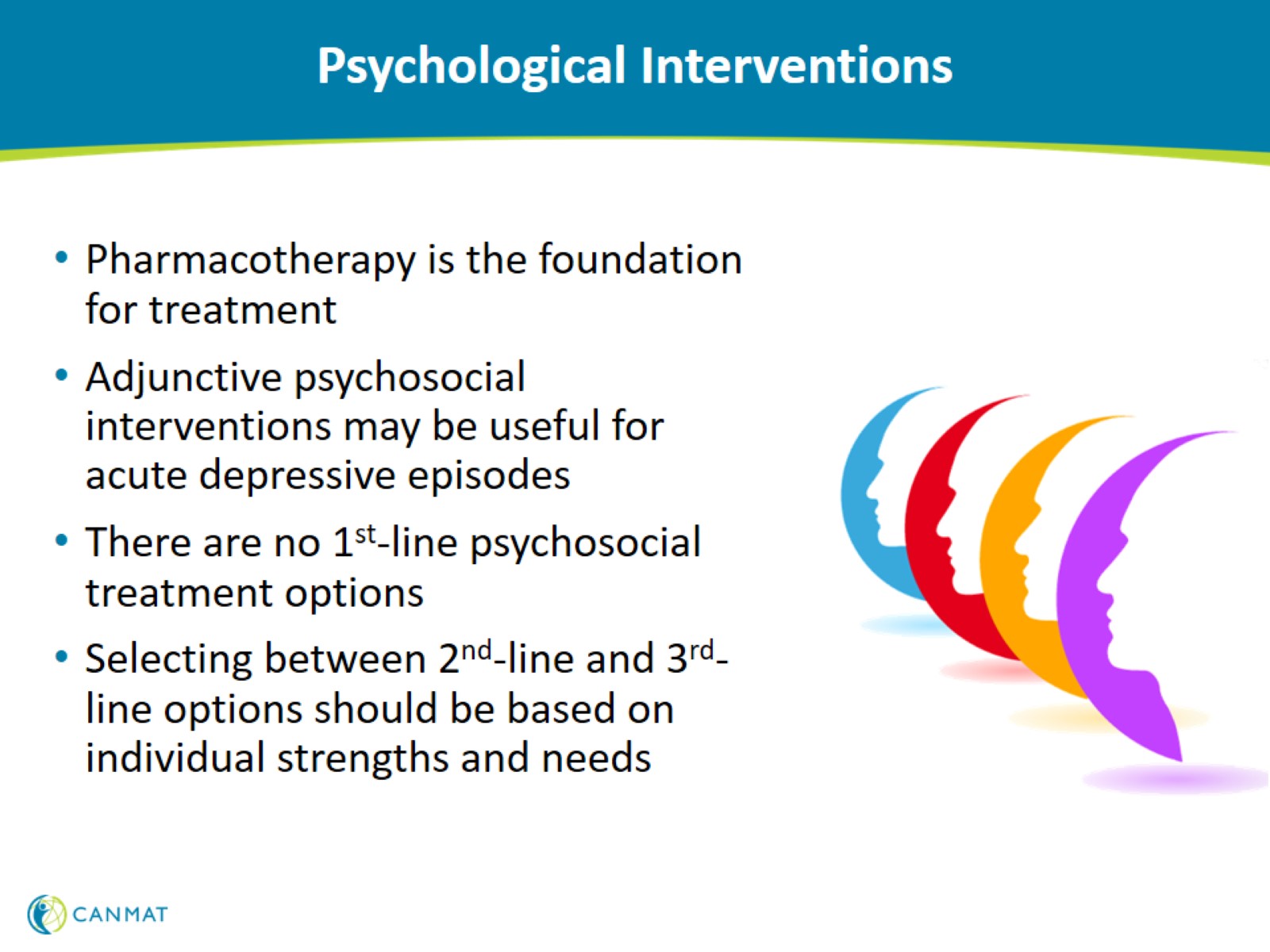 Psychological Interventions
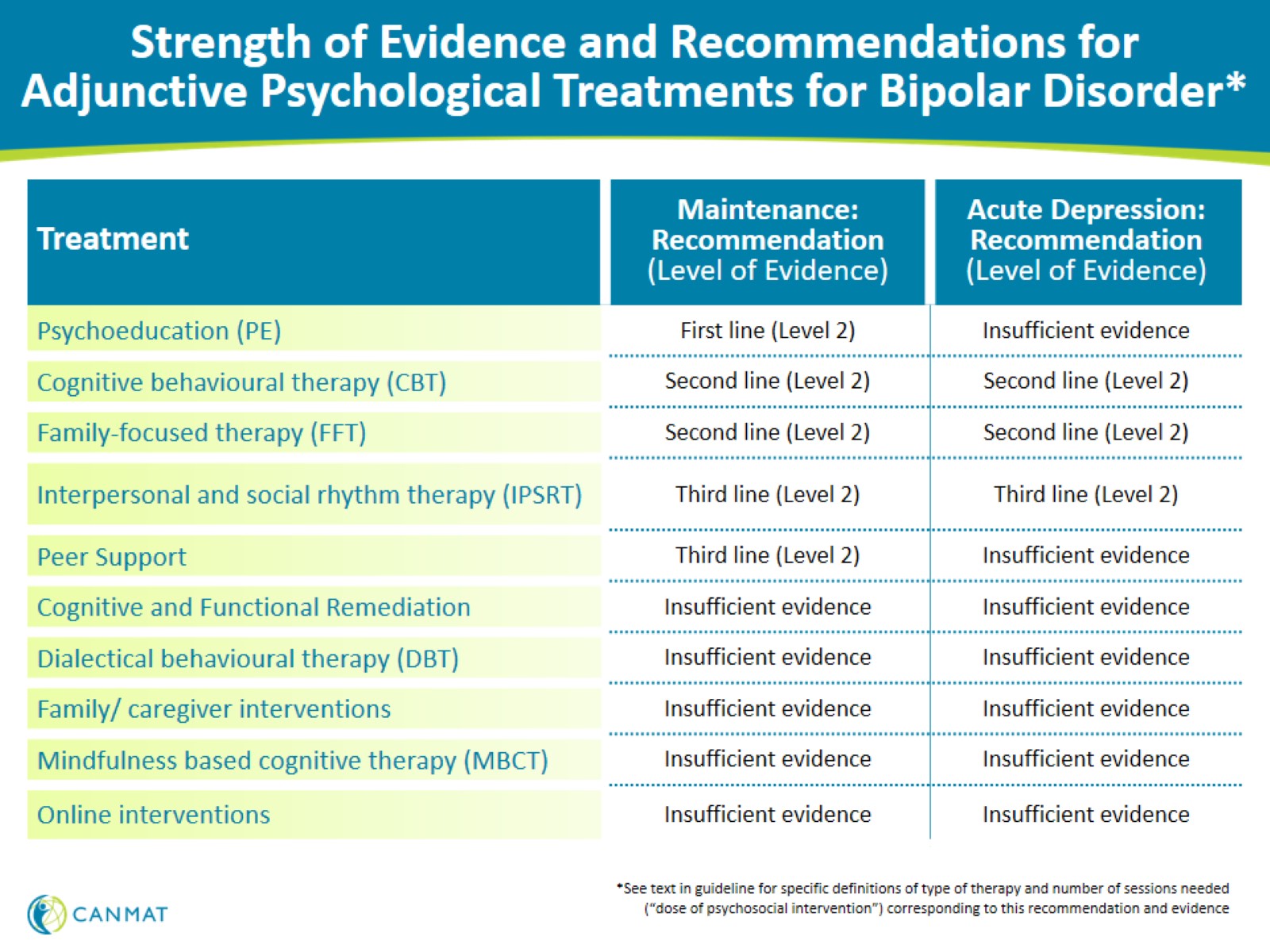 Strength of Evidence and Recommendations for Adjunctive Psychological Treatments for Bipolar Disorder*
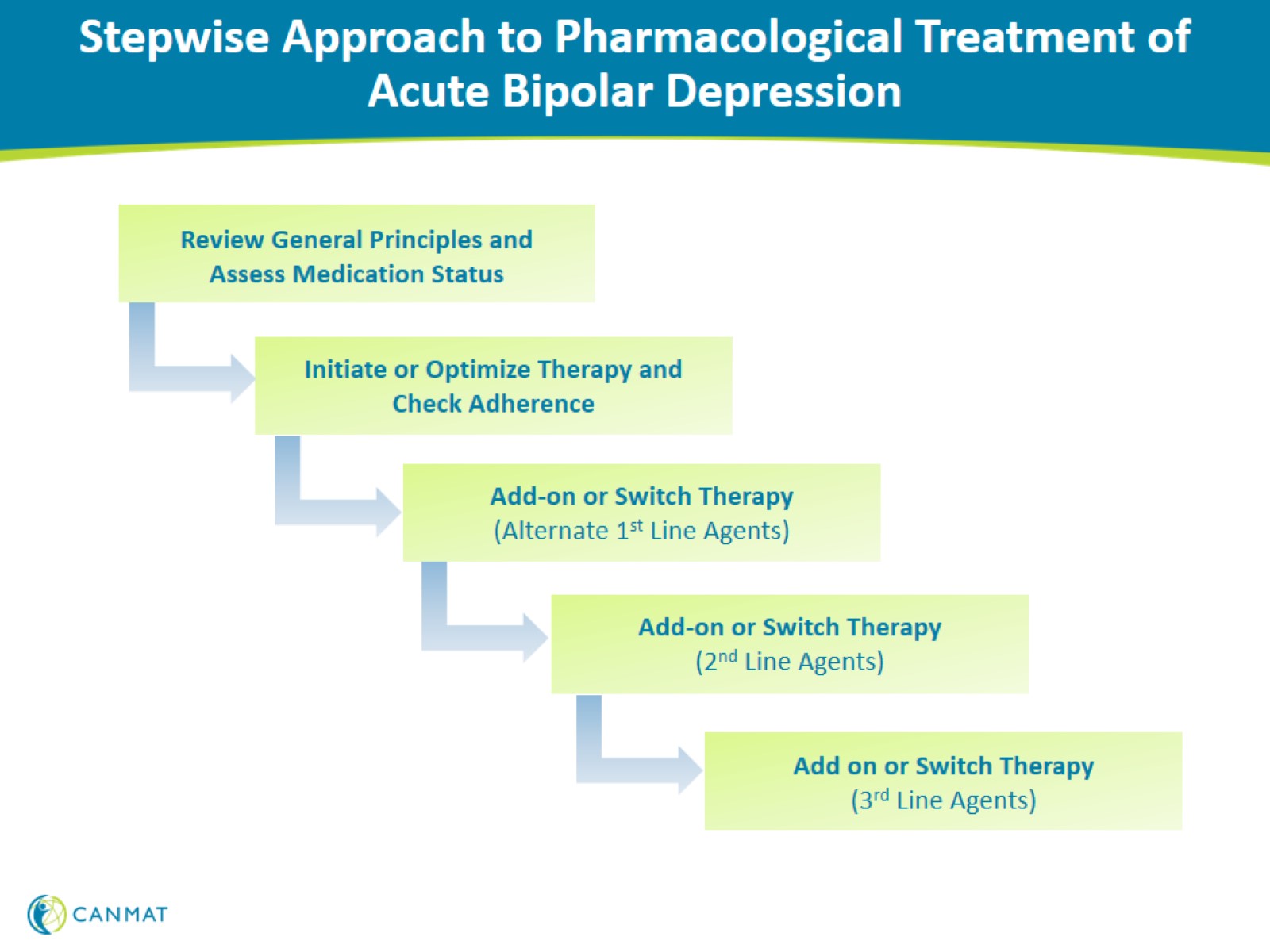 Stepwise Approach to Pharmacological Treatment of Acute Bipolar Depression
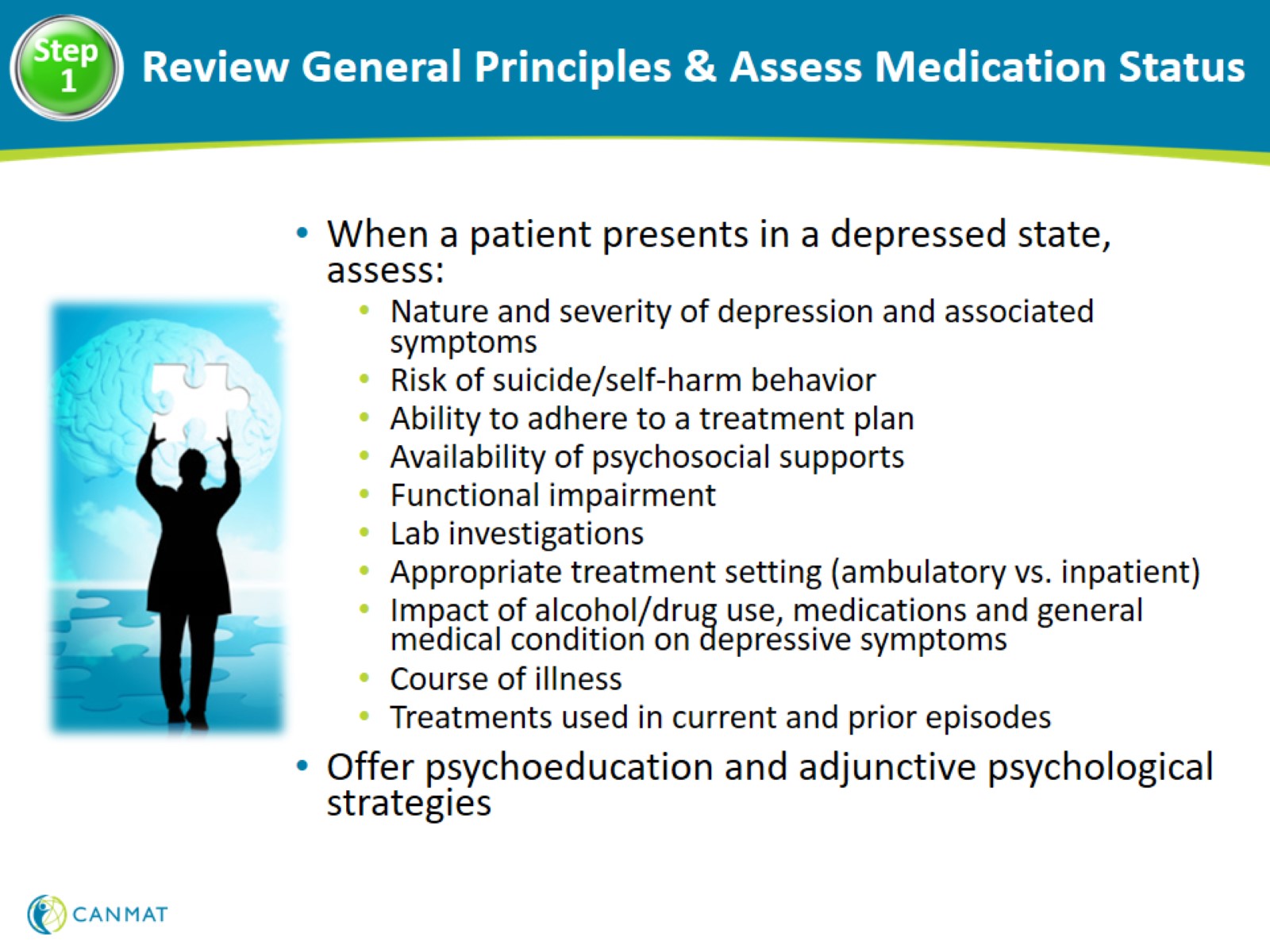 Review General Principles & Assess Medication Status
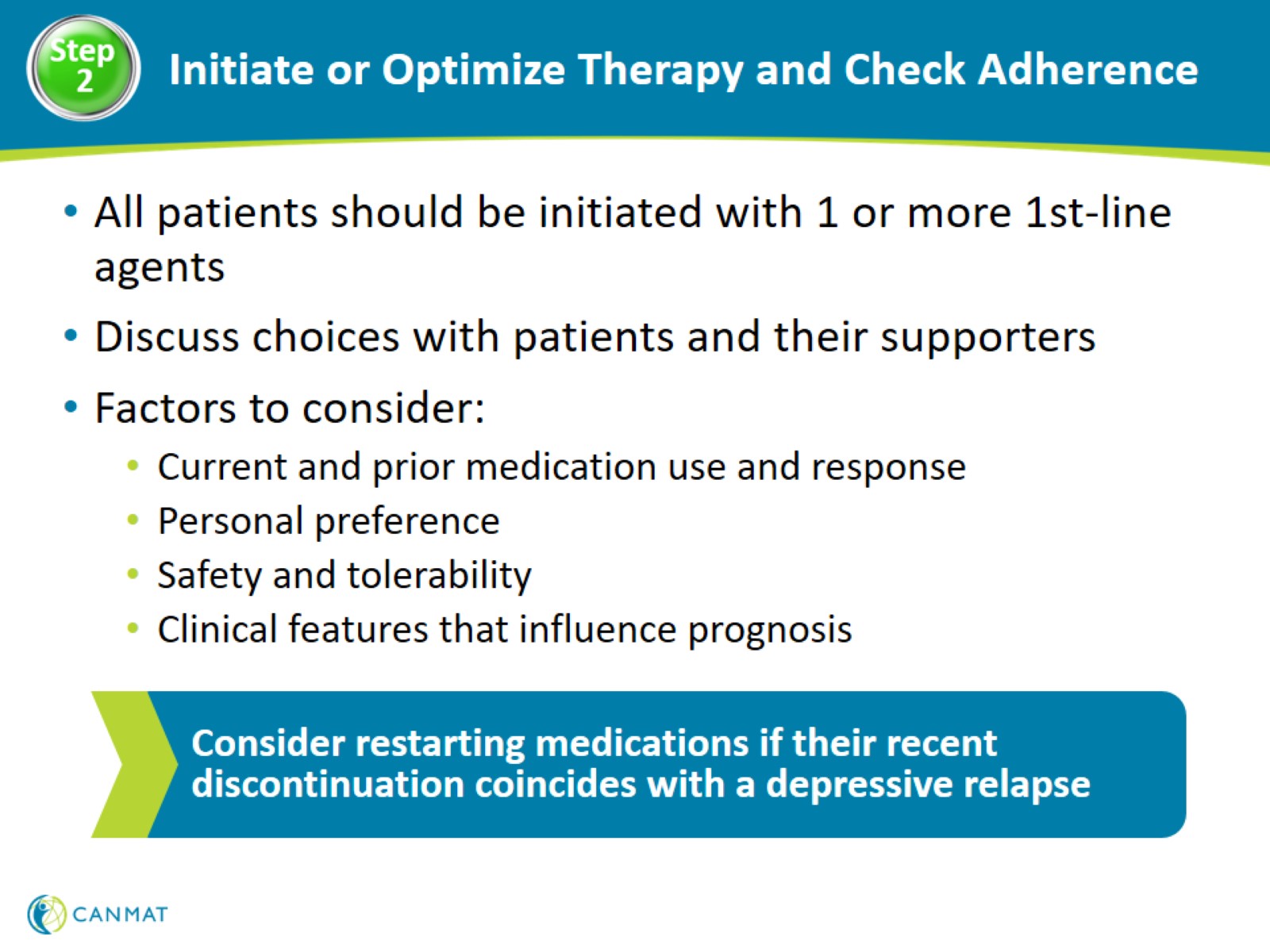 Initiate or Optimize Therapy and Check Adherence
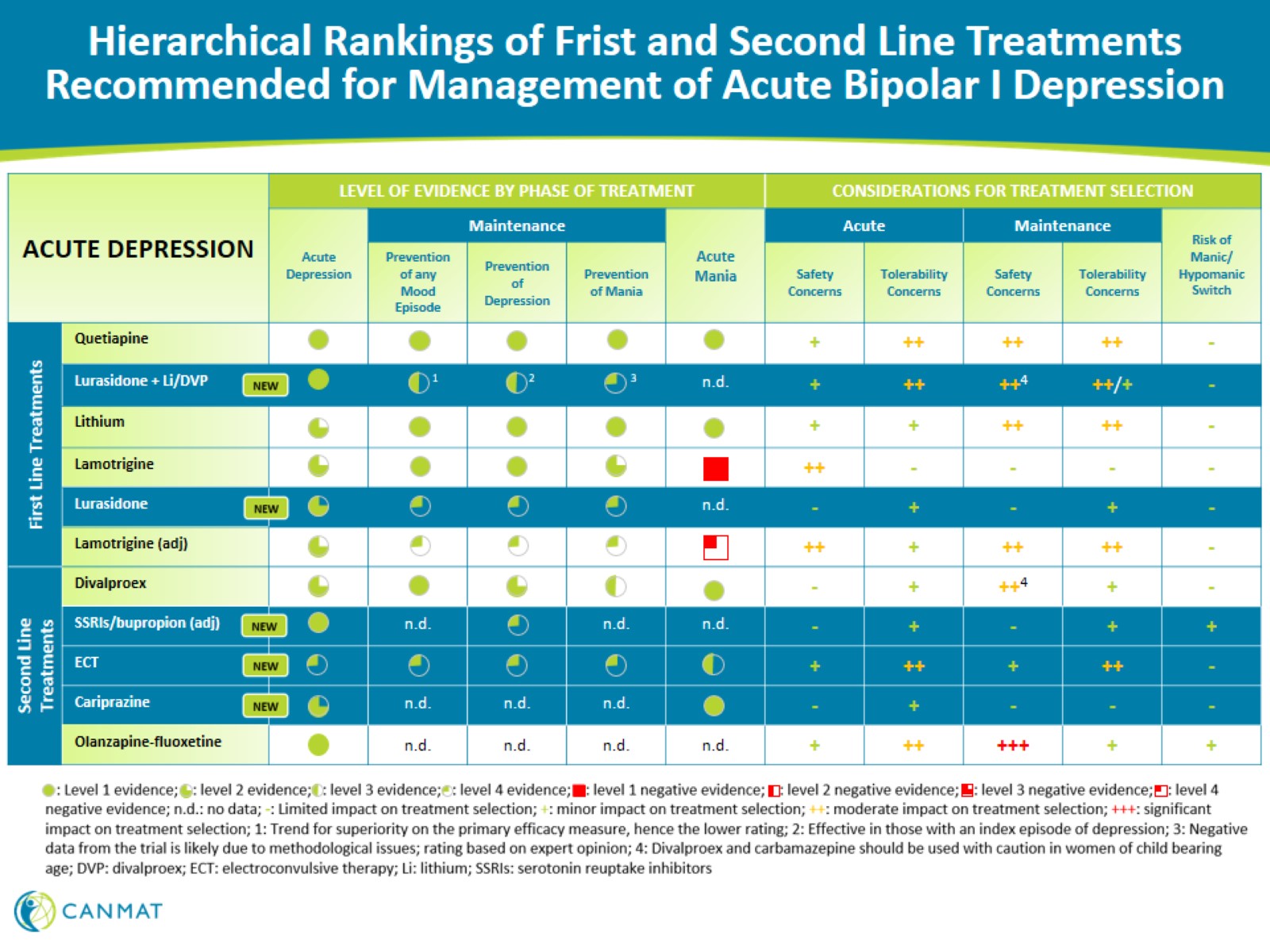 Hierarchical Rankings of Frist and Second Line Treatments Recommended for Management of Acute Bipolar I Depression
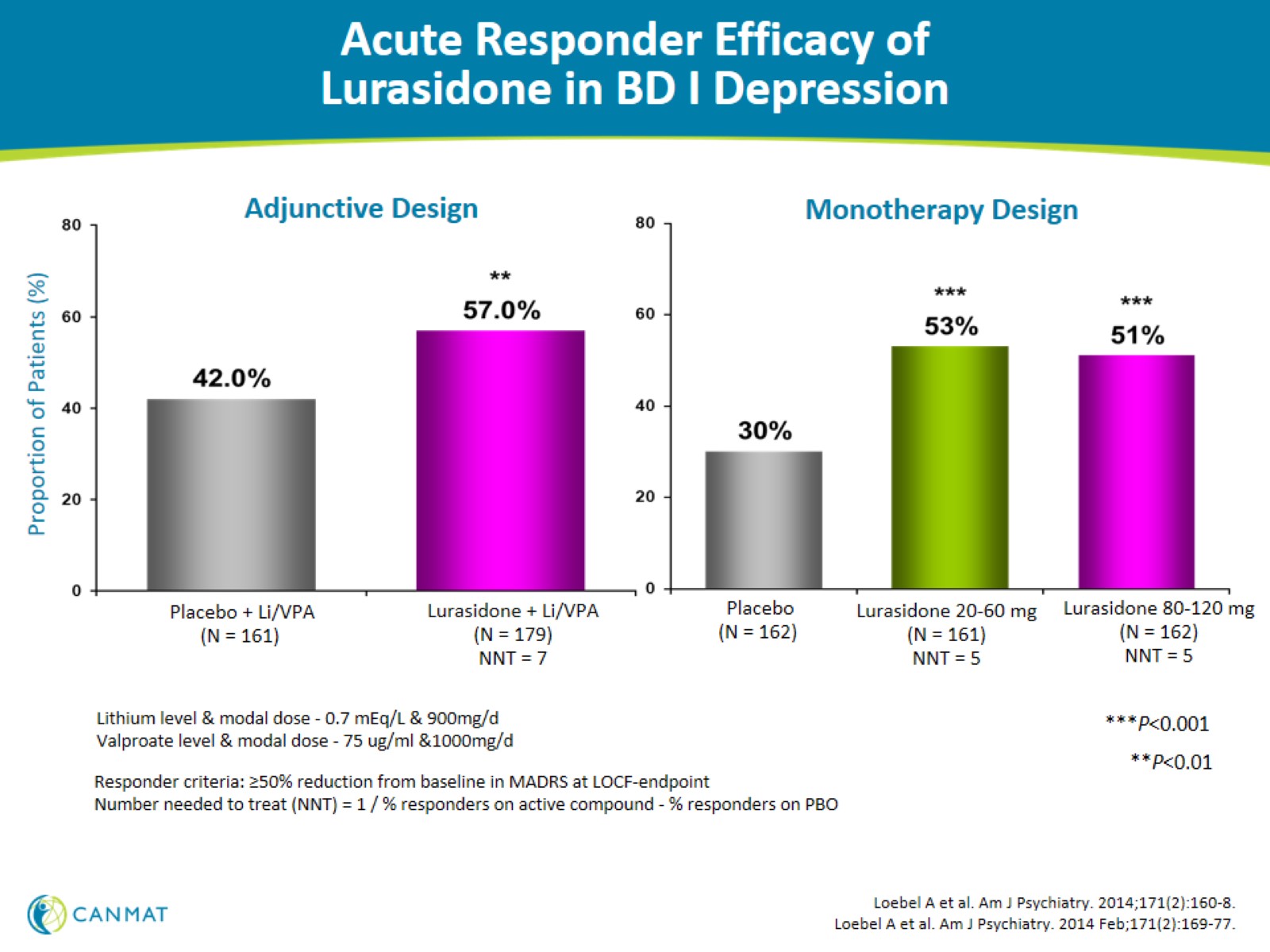 Acute Responder Efficacy of Lurasidone in BD I Depression
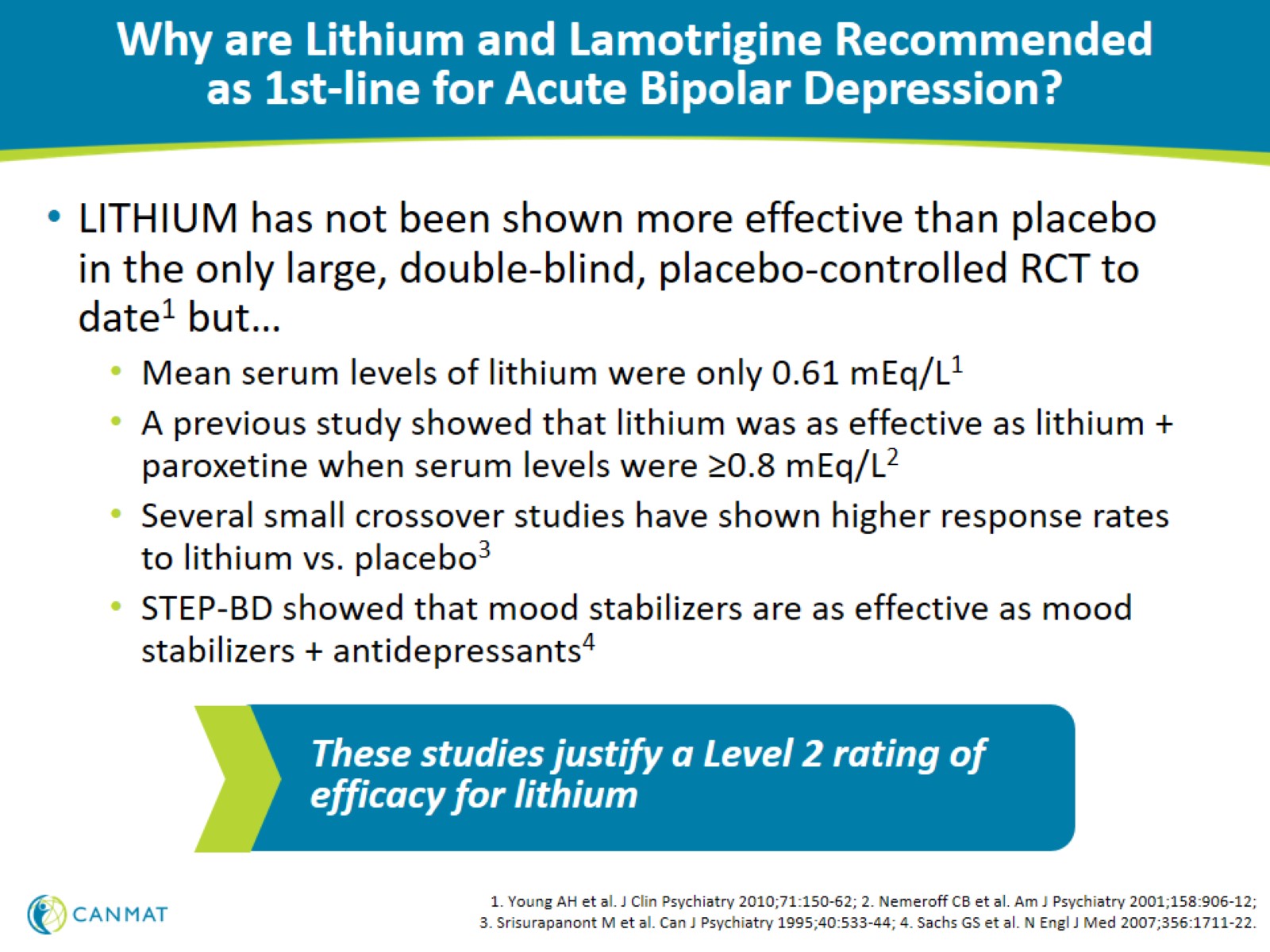 Why are Lithium and Lamotrigine Recommended as 1st-line for Acute Bipolar Depression?
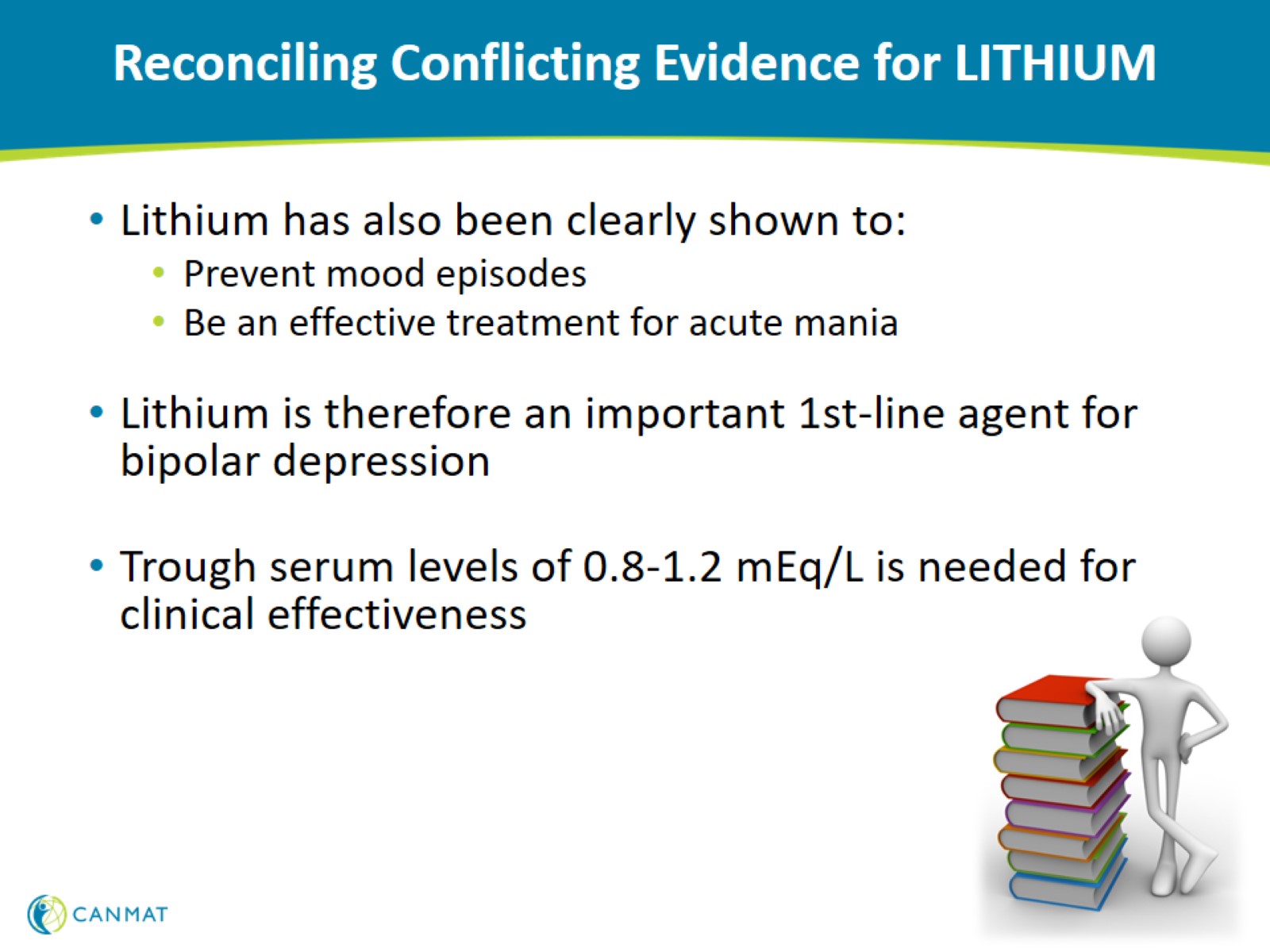 Reconciling Conflicting Evidence for LITHIUM
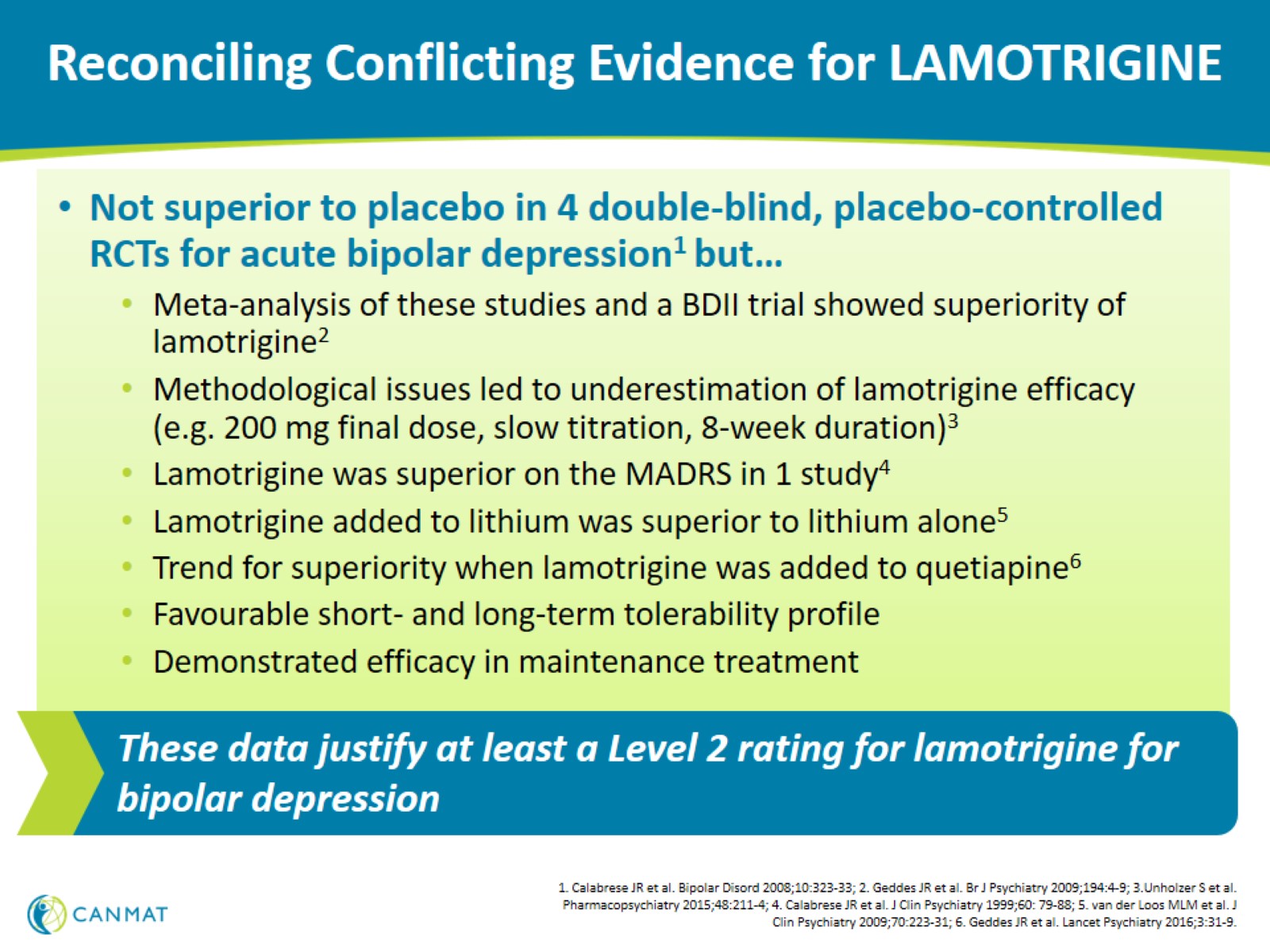 Reconciling Conflicting Evidence for LAMOTRIGINE
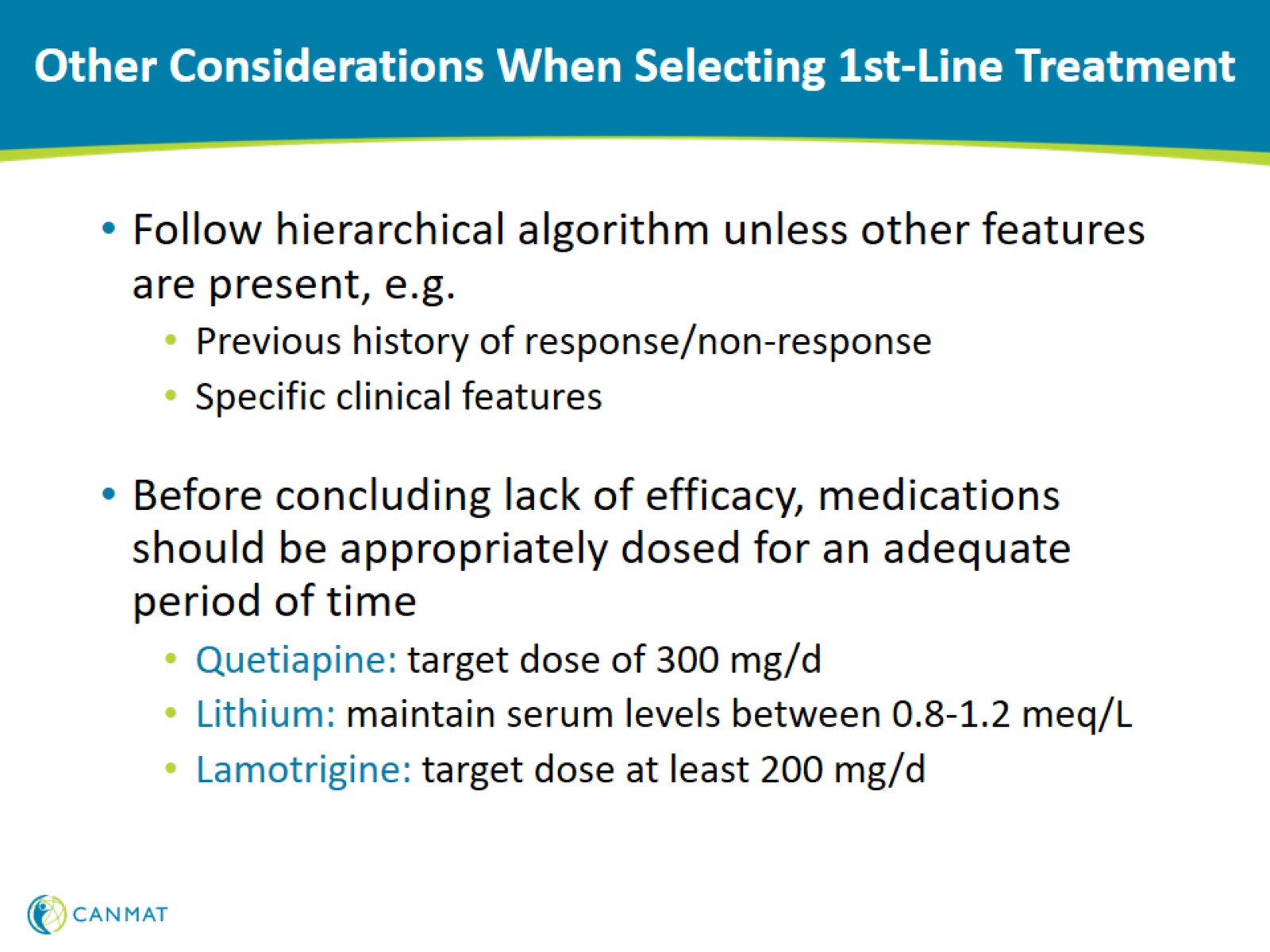 Other Considerations When Selecting 1st-Line Treatment
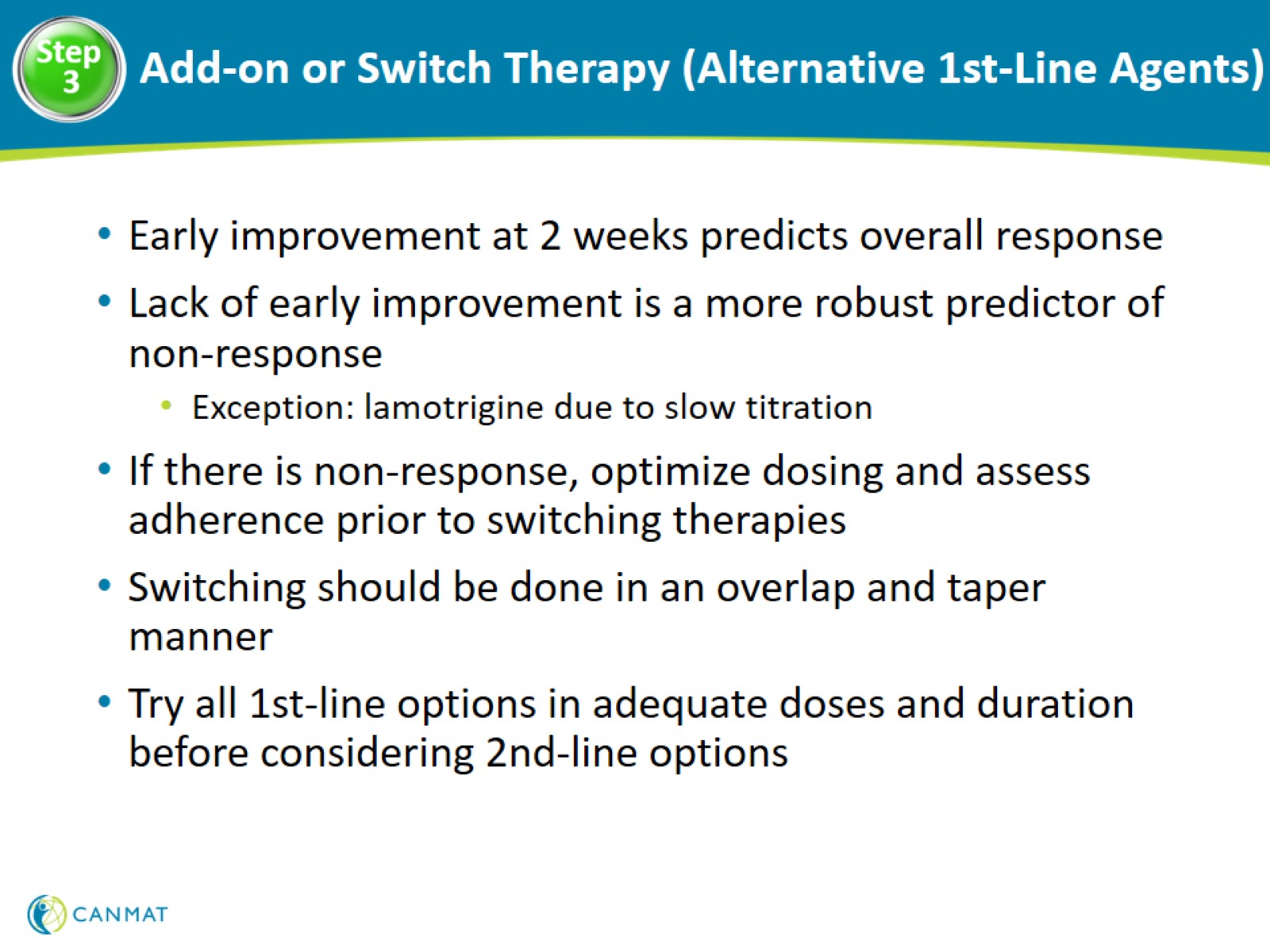 Add-on or Switch Therapy (Alternative 1st-Line Agents)
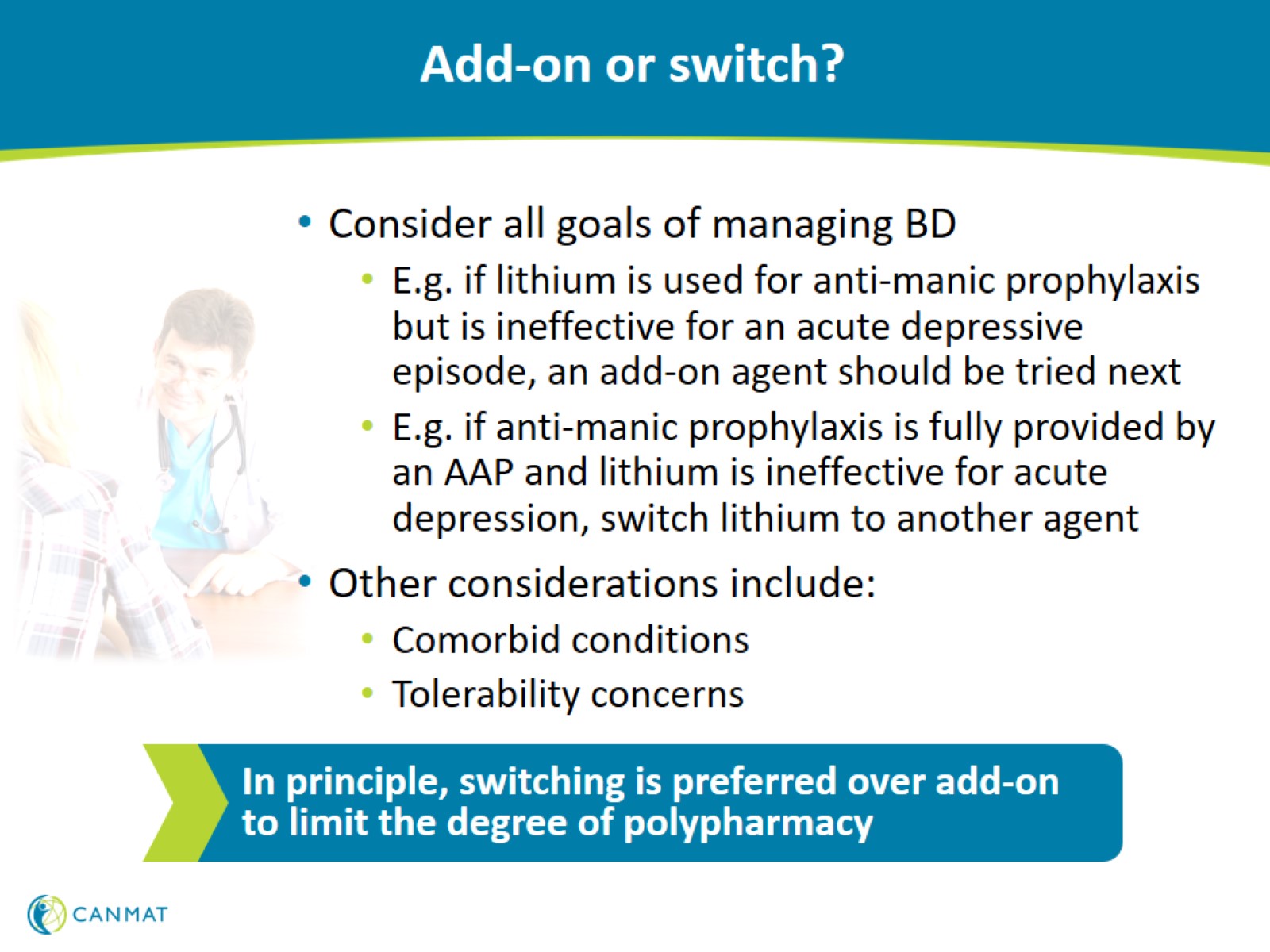 Add-on or switch?
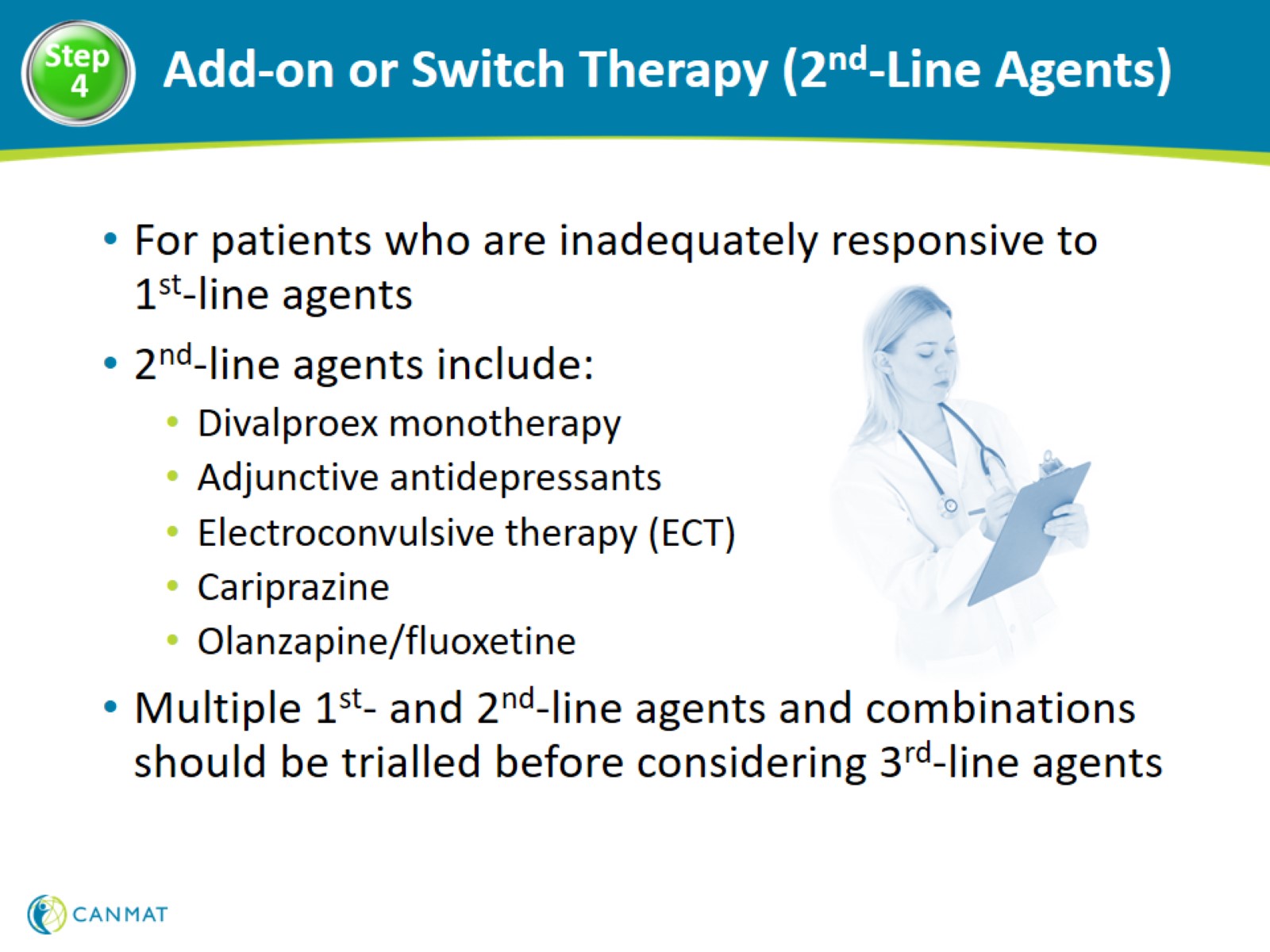 Add-on or Switch Therapy (2nd-Line Agents)
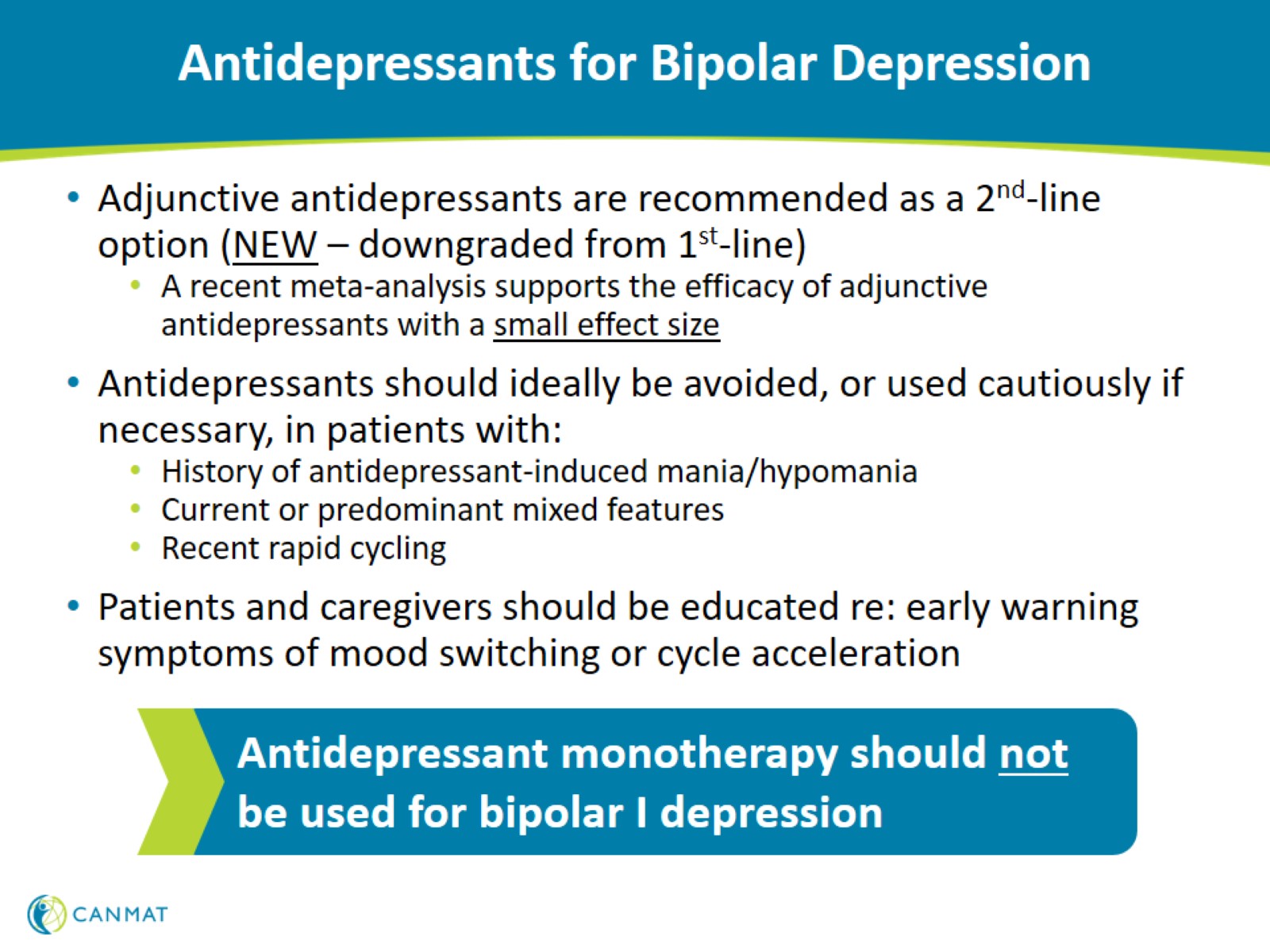 Antidepressants for Bipolar Depression
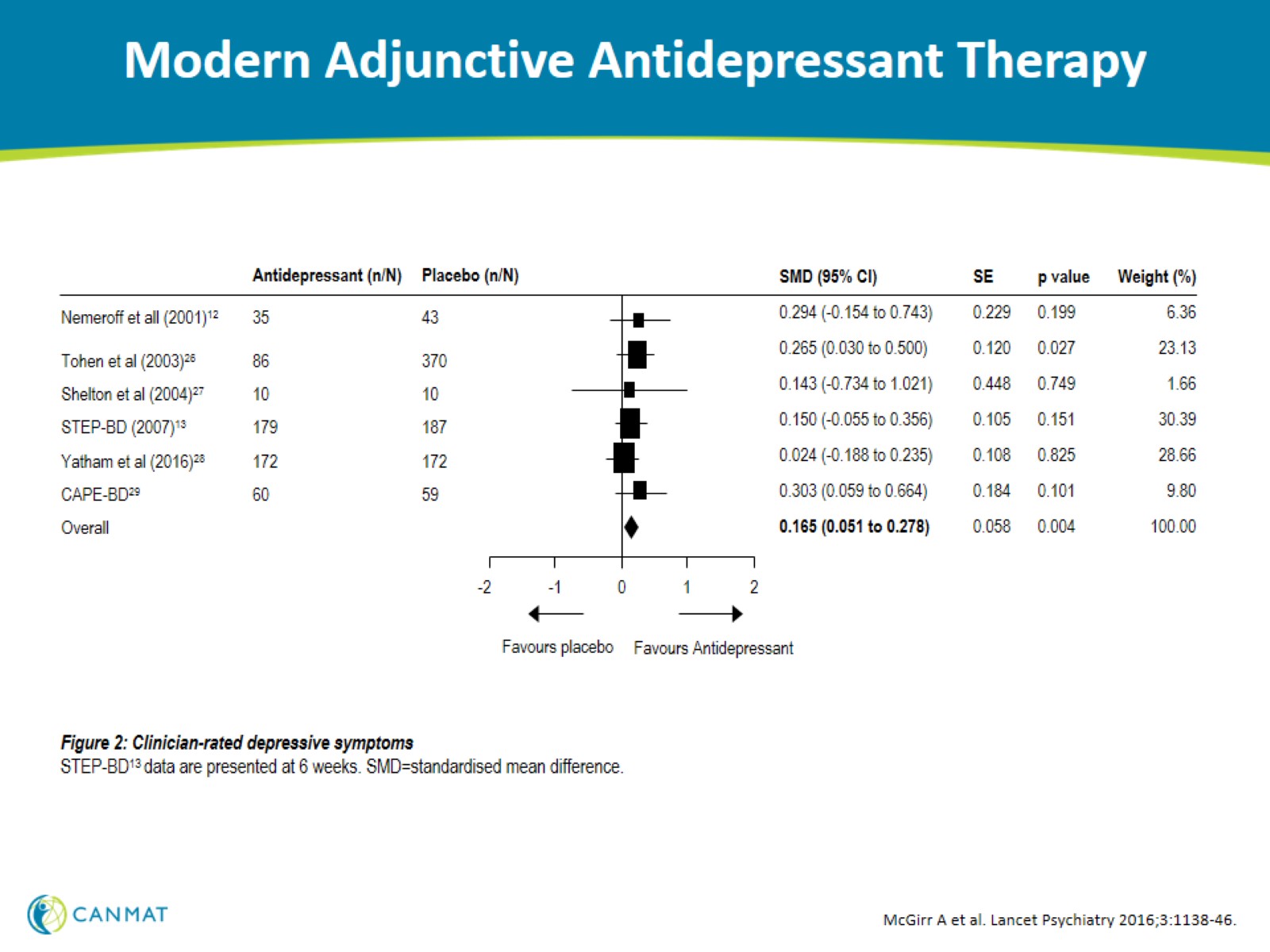 Modern Adjunctive Antidepressant Therapy
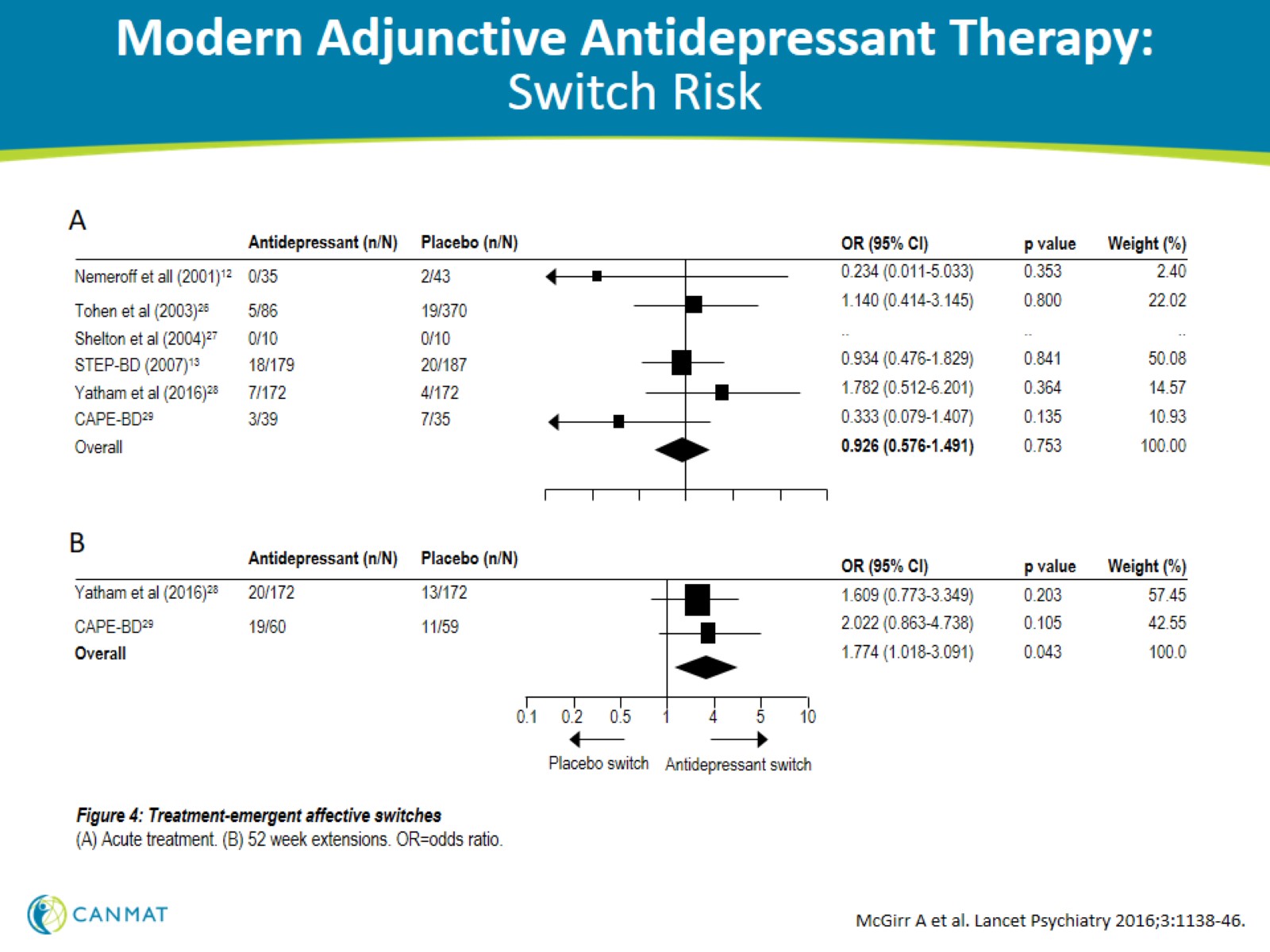 Modern Adjunctive Antidepressant Therapy: Switch Risk
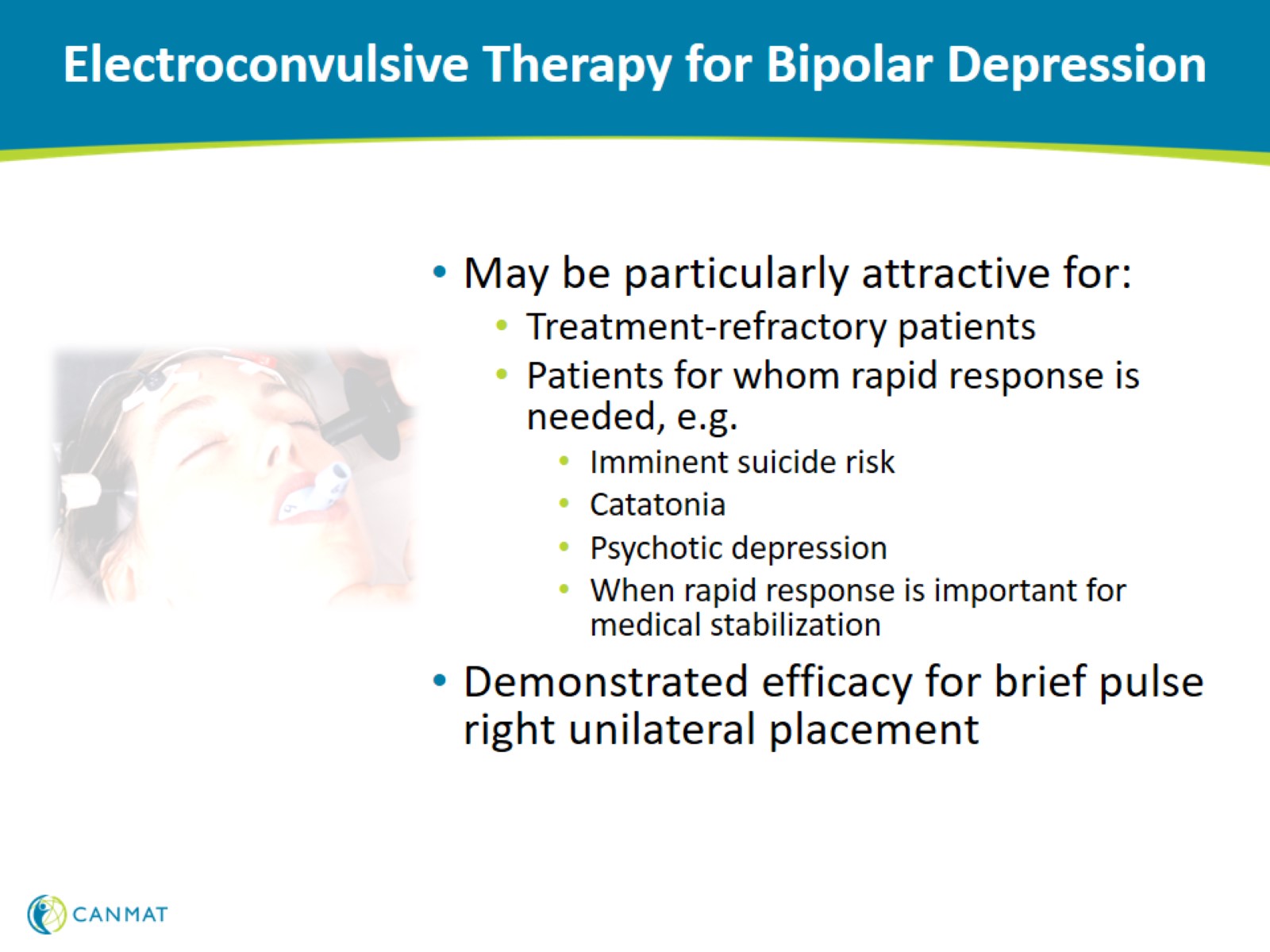 Electroconvulsive Therapy for Bipolar Depression
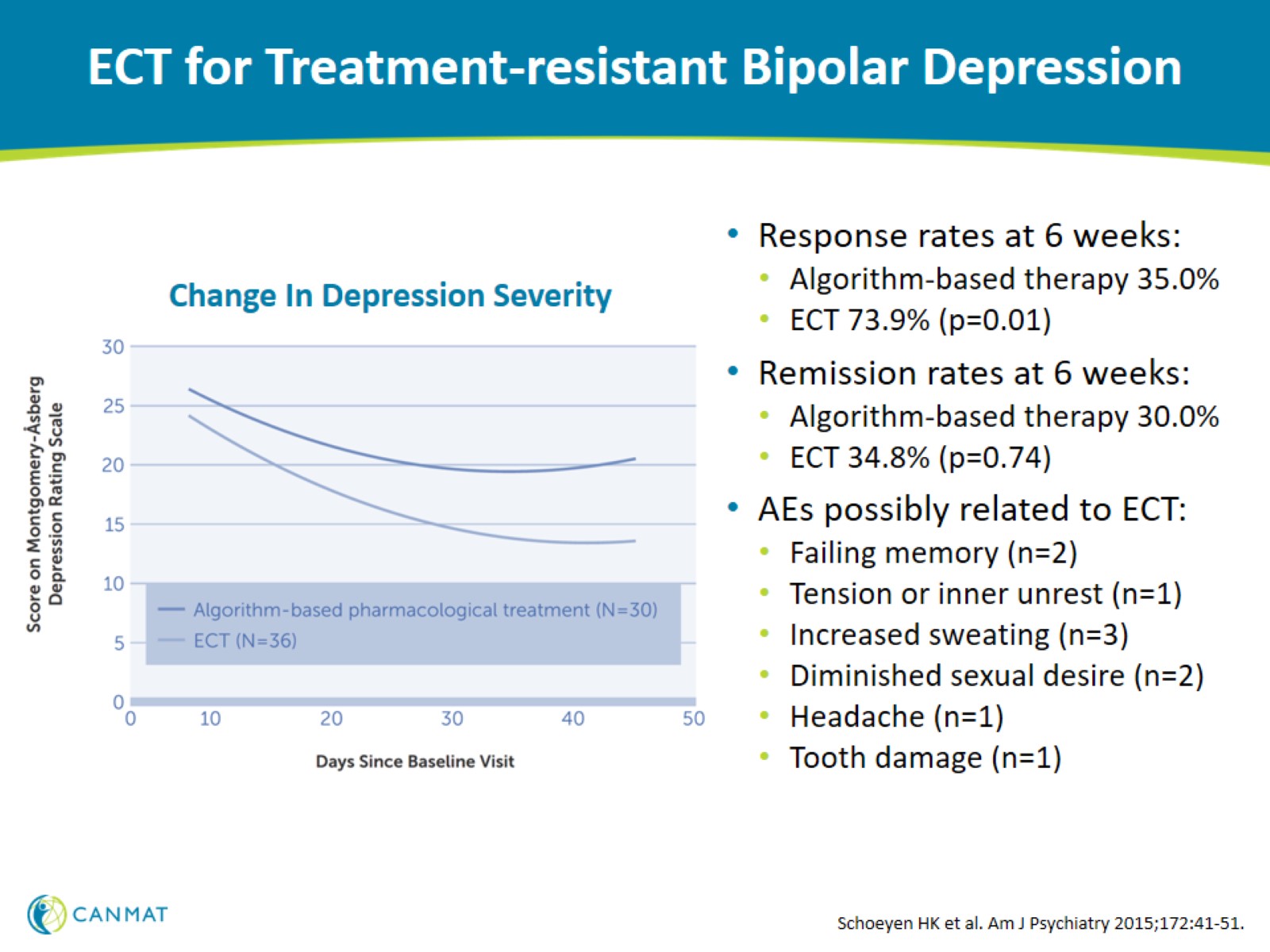 ECT for Treatment-resistant Bipolar Depression
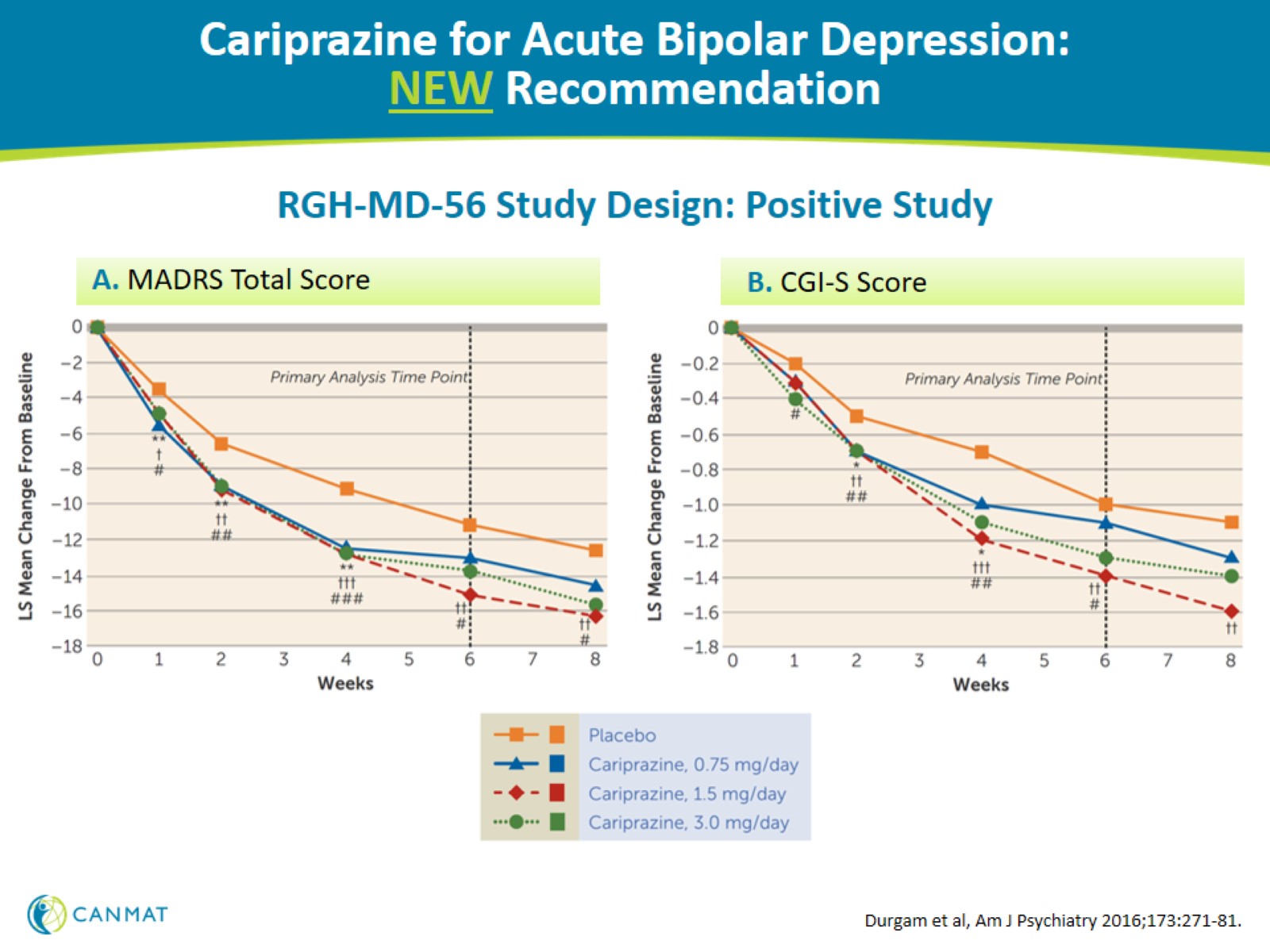 Cariprazine for Acute Bipolar Depression:NEW Recommendation
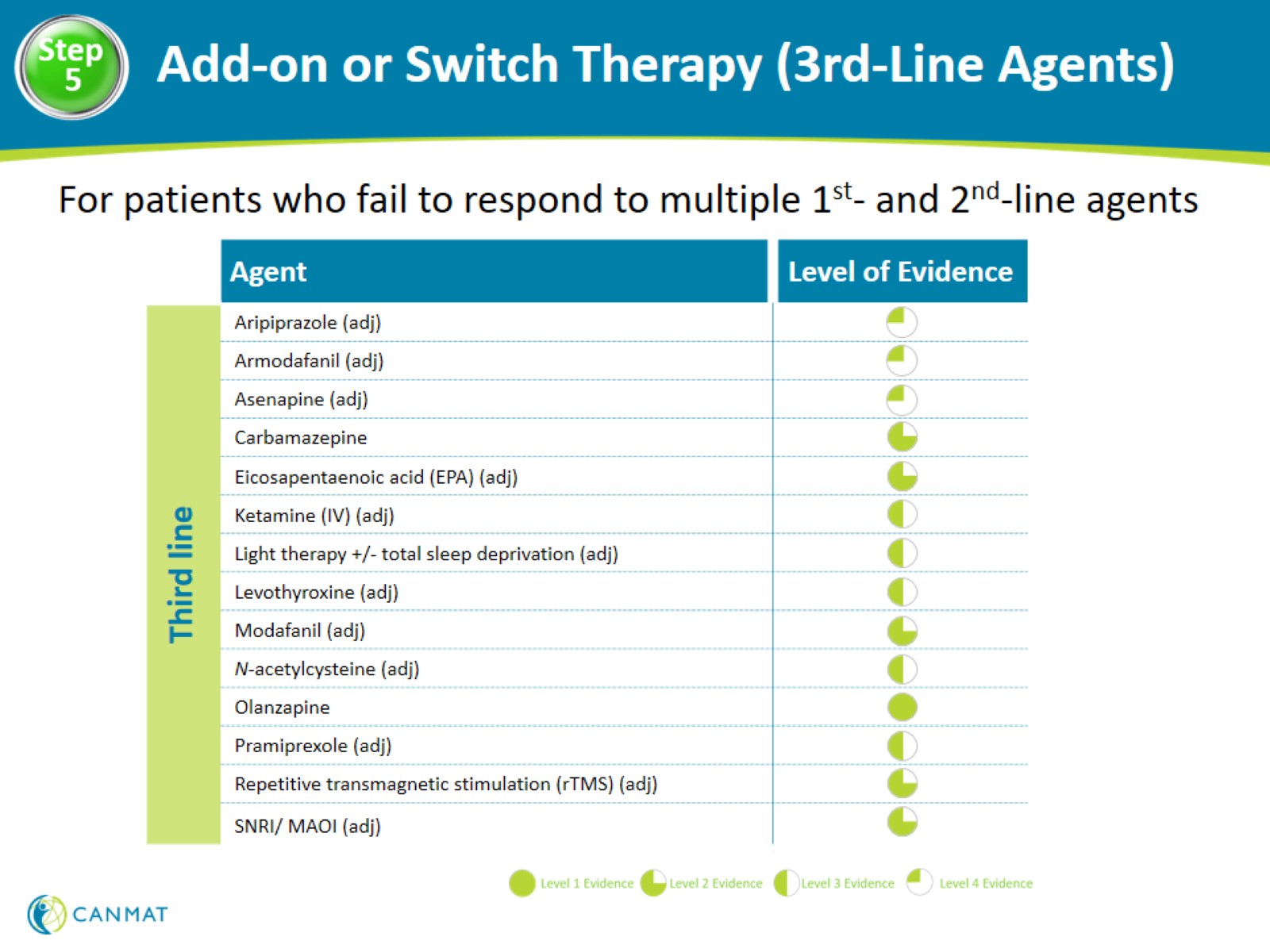 Add-on or Switch Therapy (3rd-Line Agents)
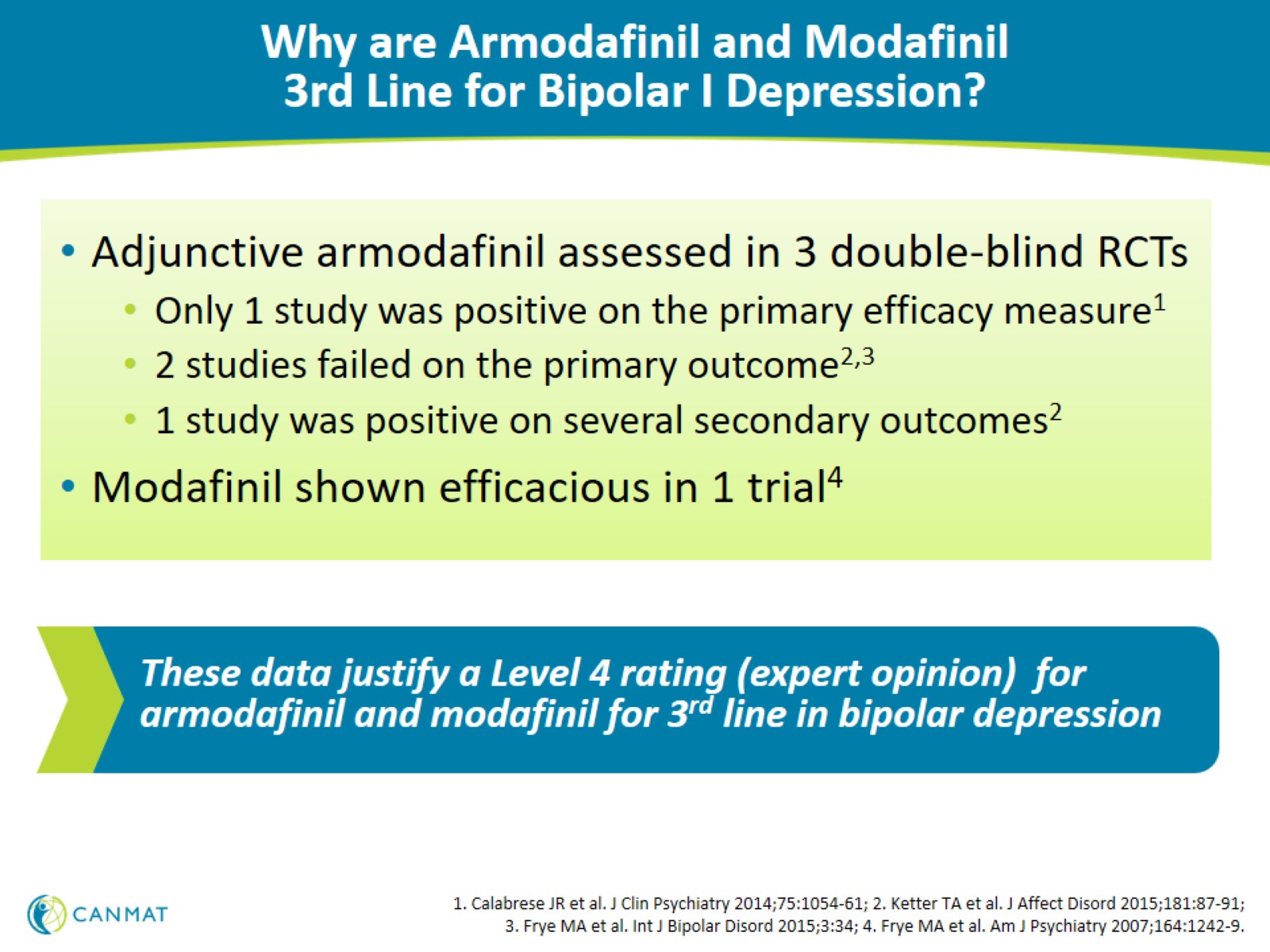 Why are Armodafinil and Modafinil 3rd Line for Bipolar I Depression?
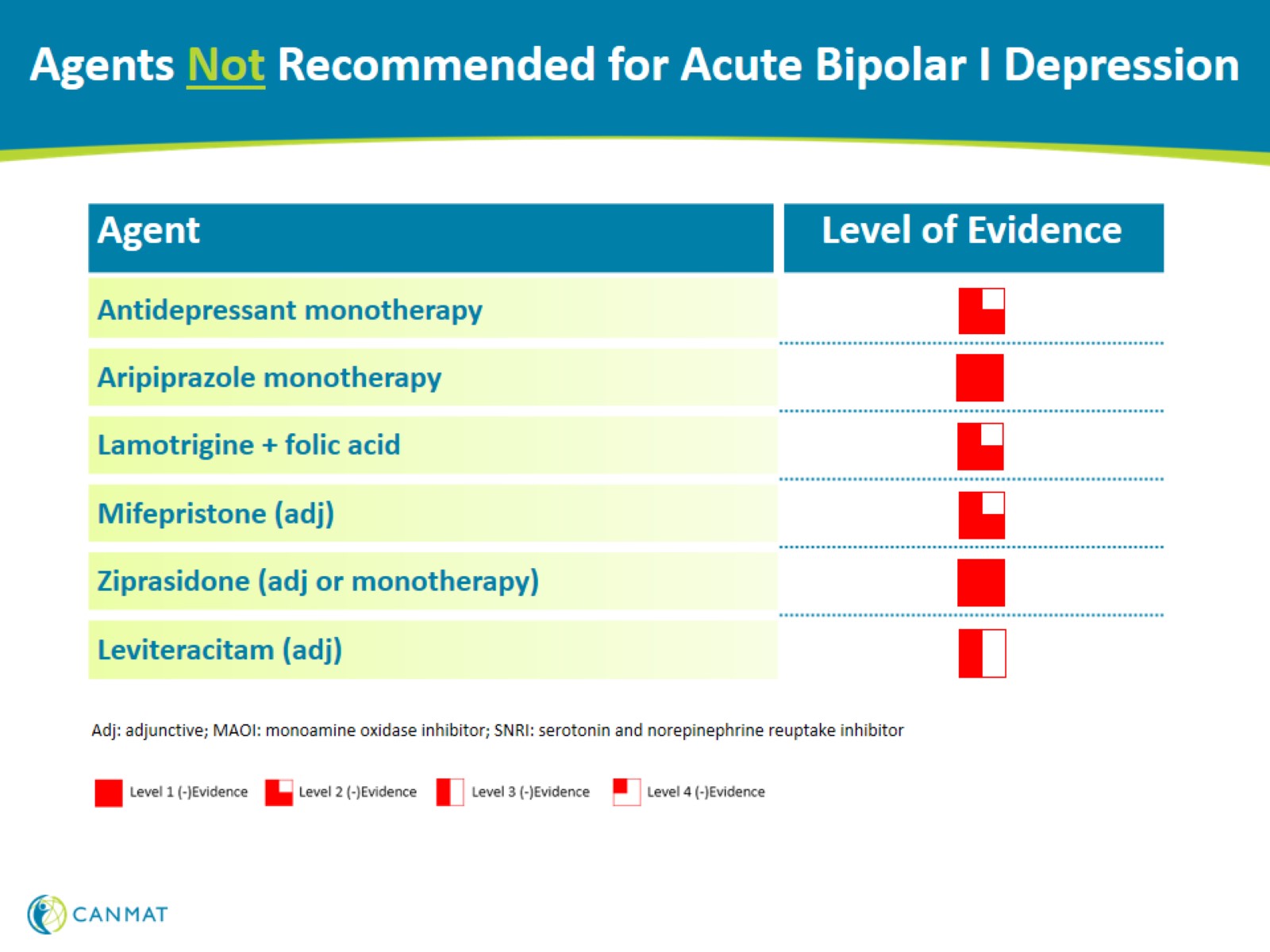 Agents Not Recommended for Acute Bipolar I Depression
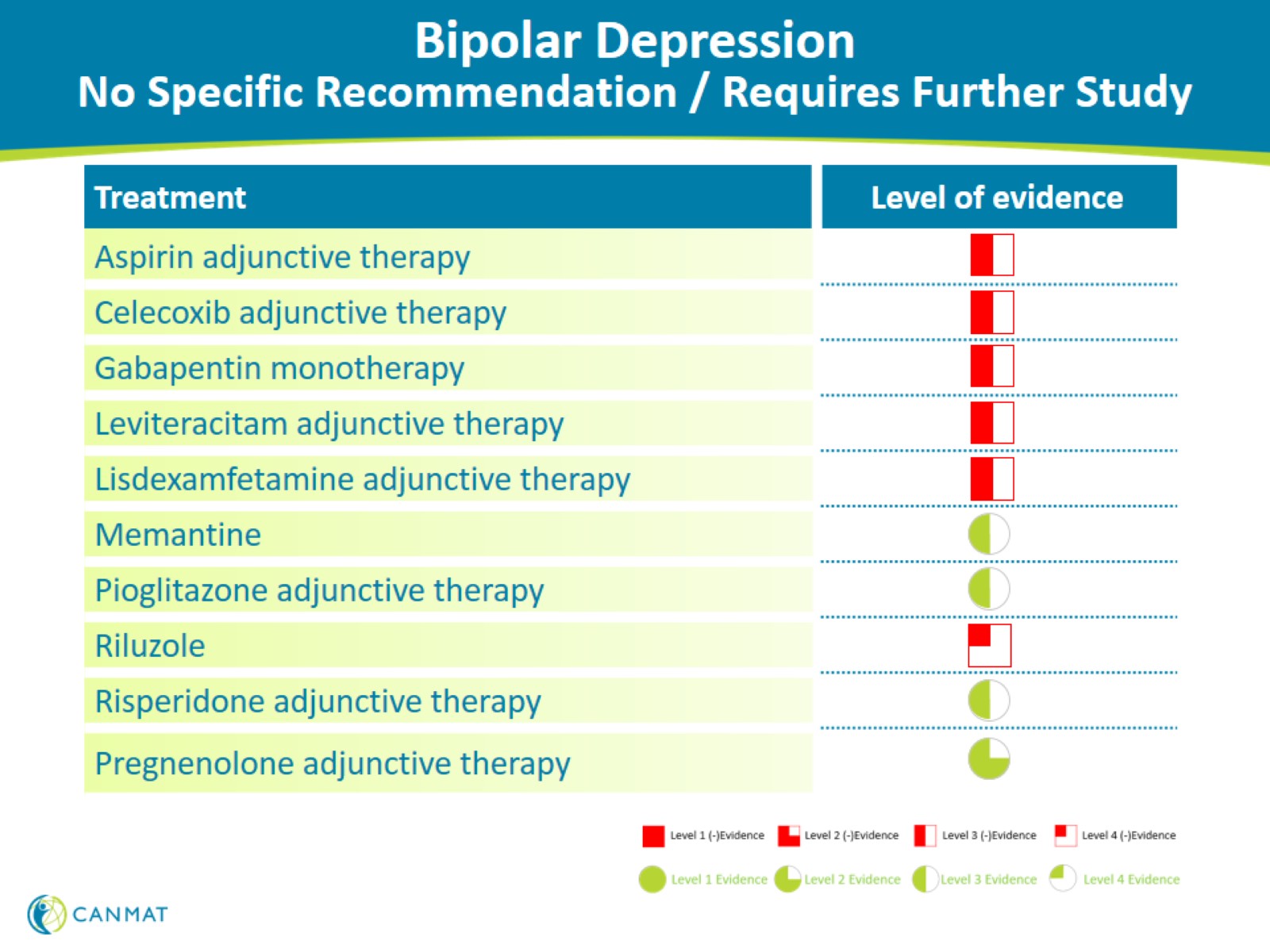 Bipolar Depression No Specific Recommendation / Requires Further Study
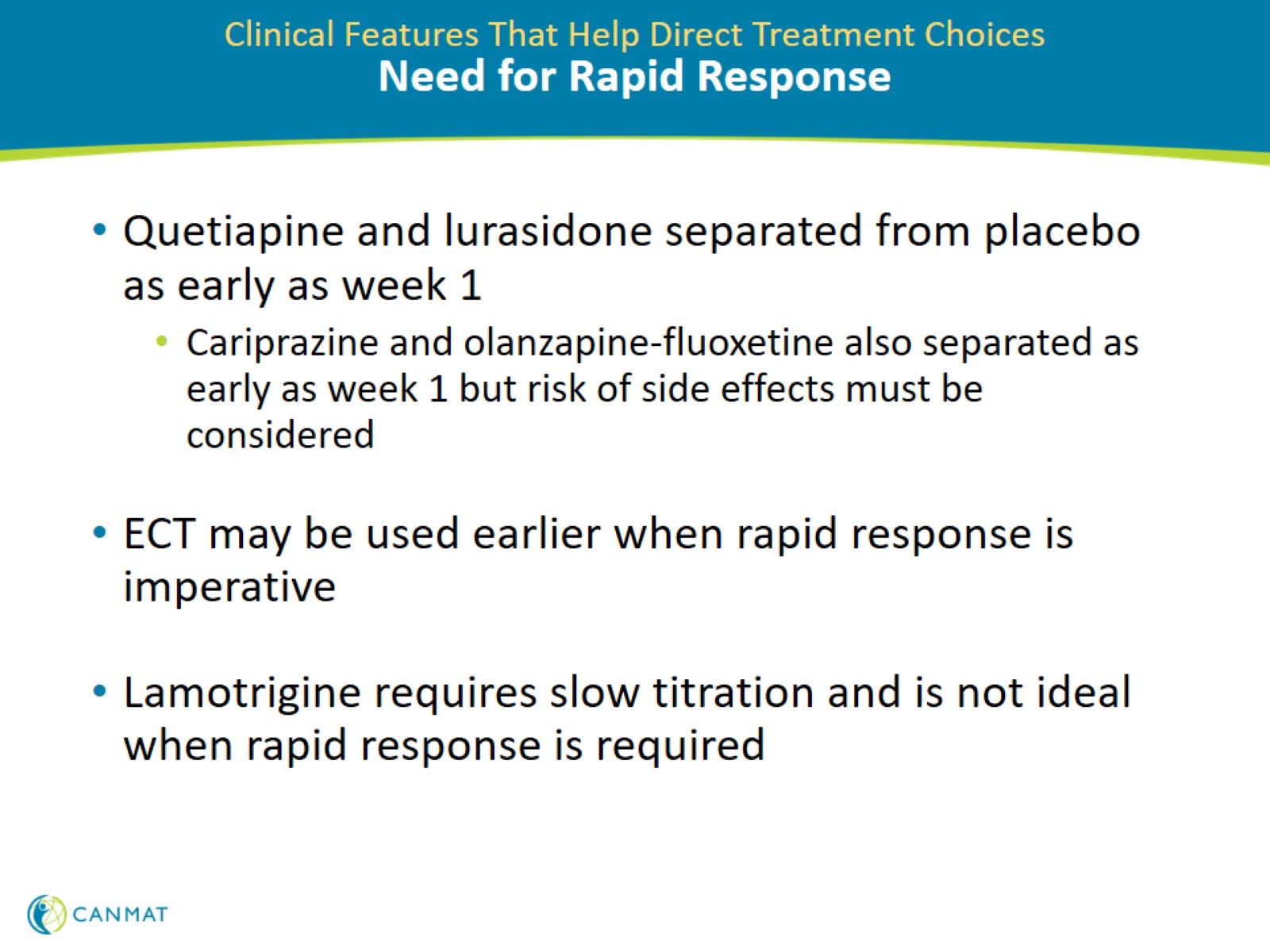 Clinical Features That Help Direct Treatment ChoicesNeed for Rapid Response
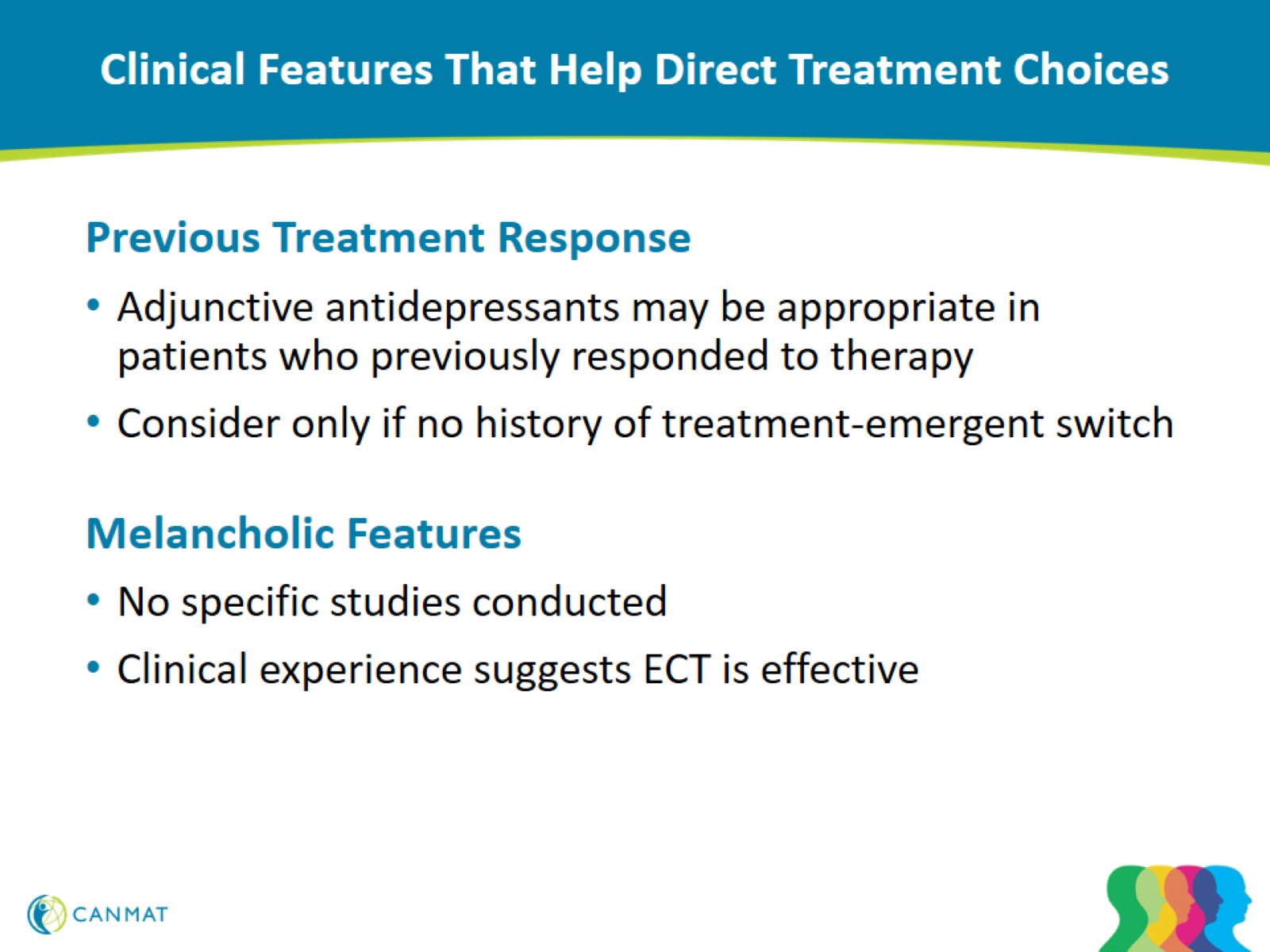 Clinical Features That Help Direct Treatment Choices
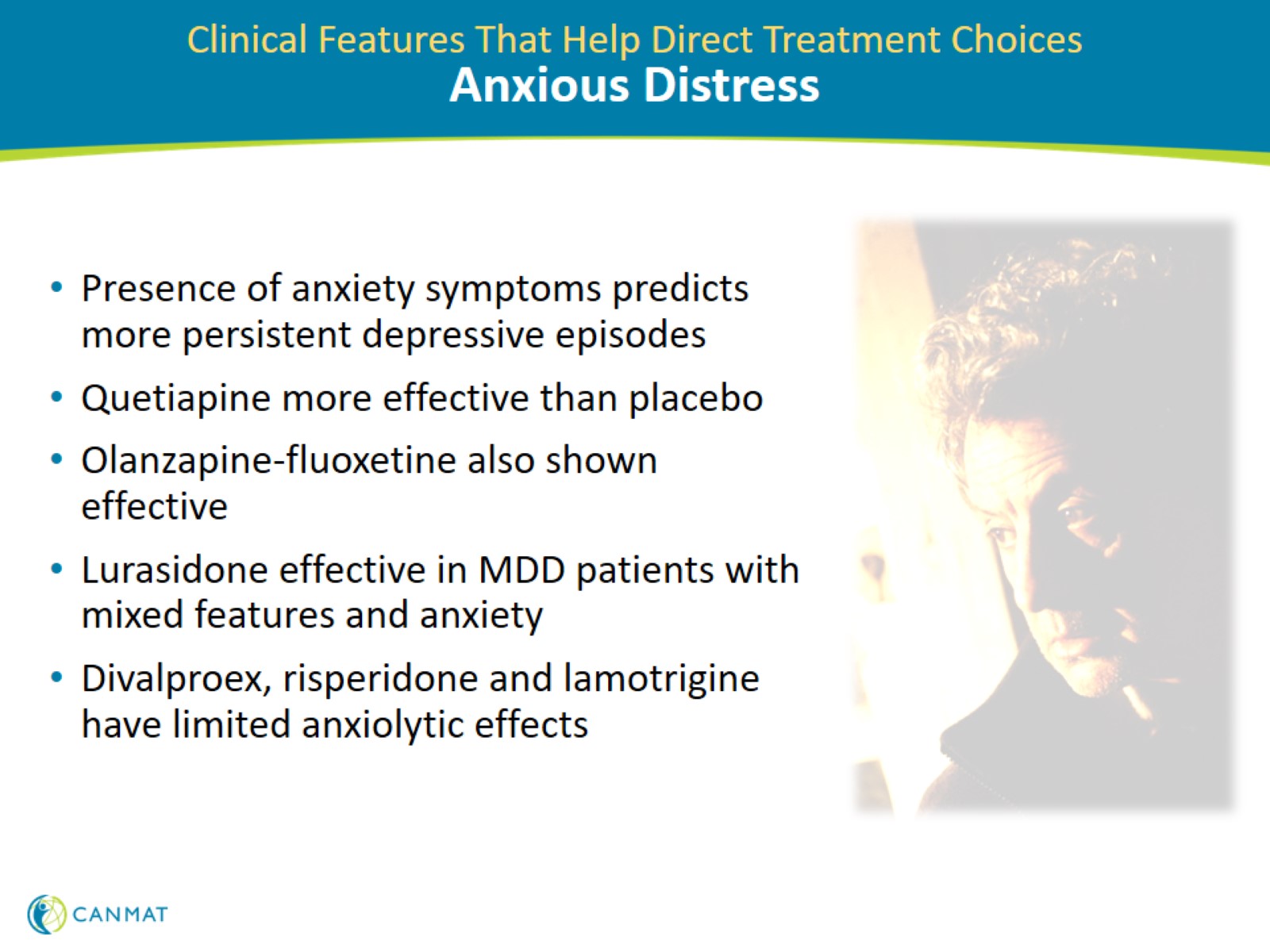 Clinical Features That Help Direct Treatment ChoicesAnxious Distress
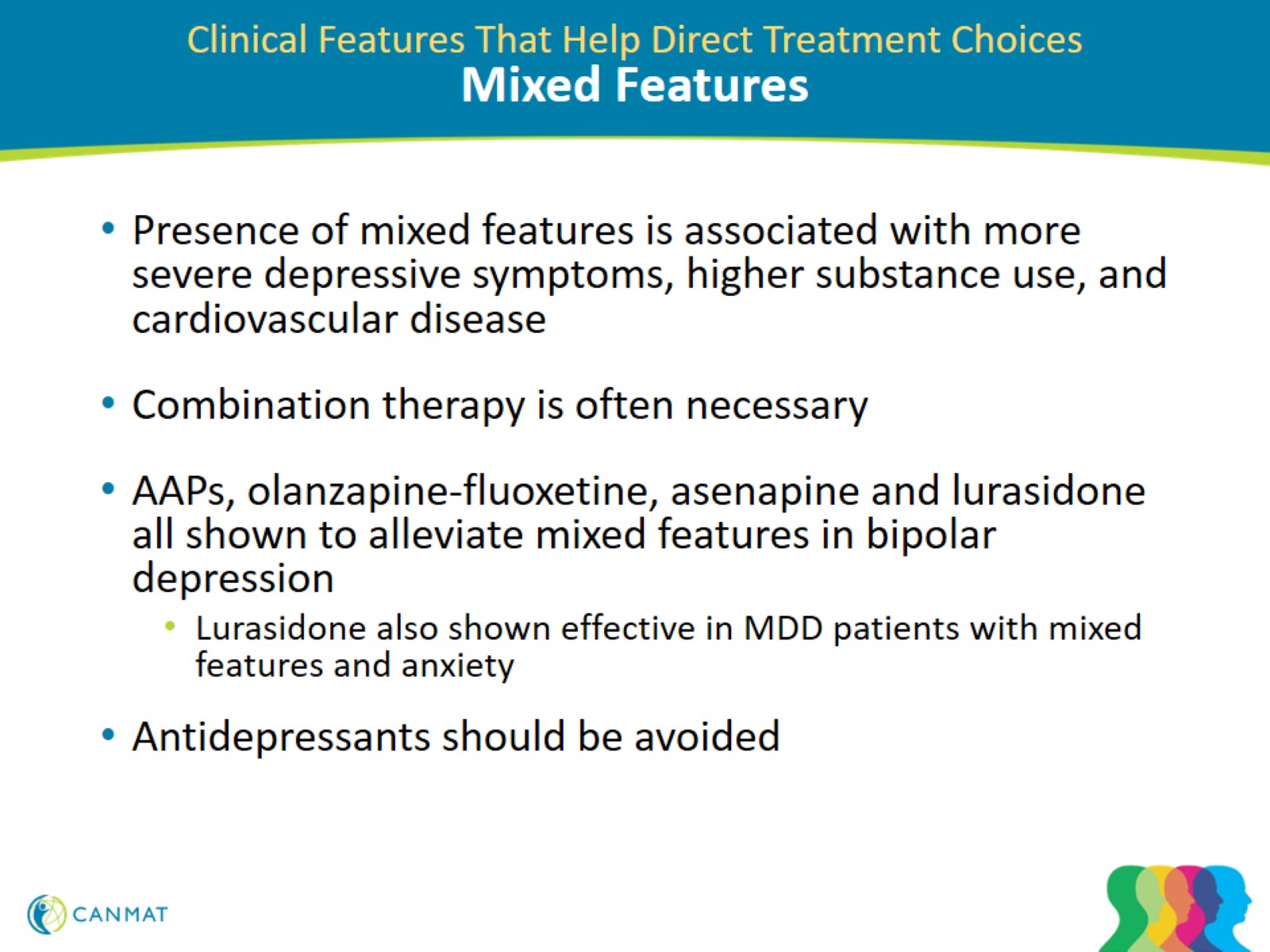 Clinical Features That Help Direct Treatment ChoicesMixed Features
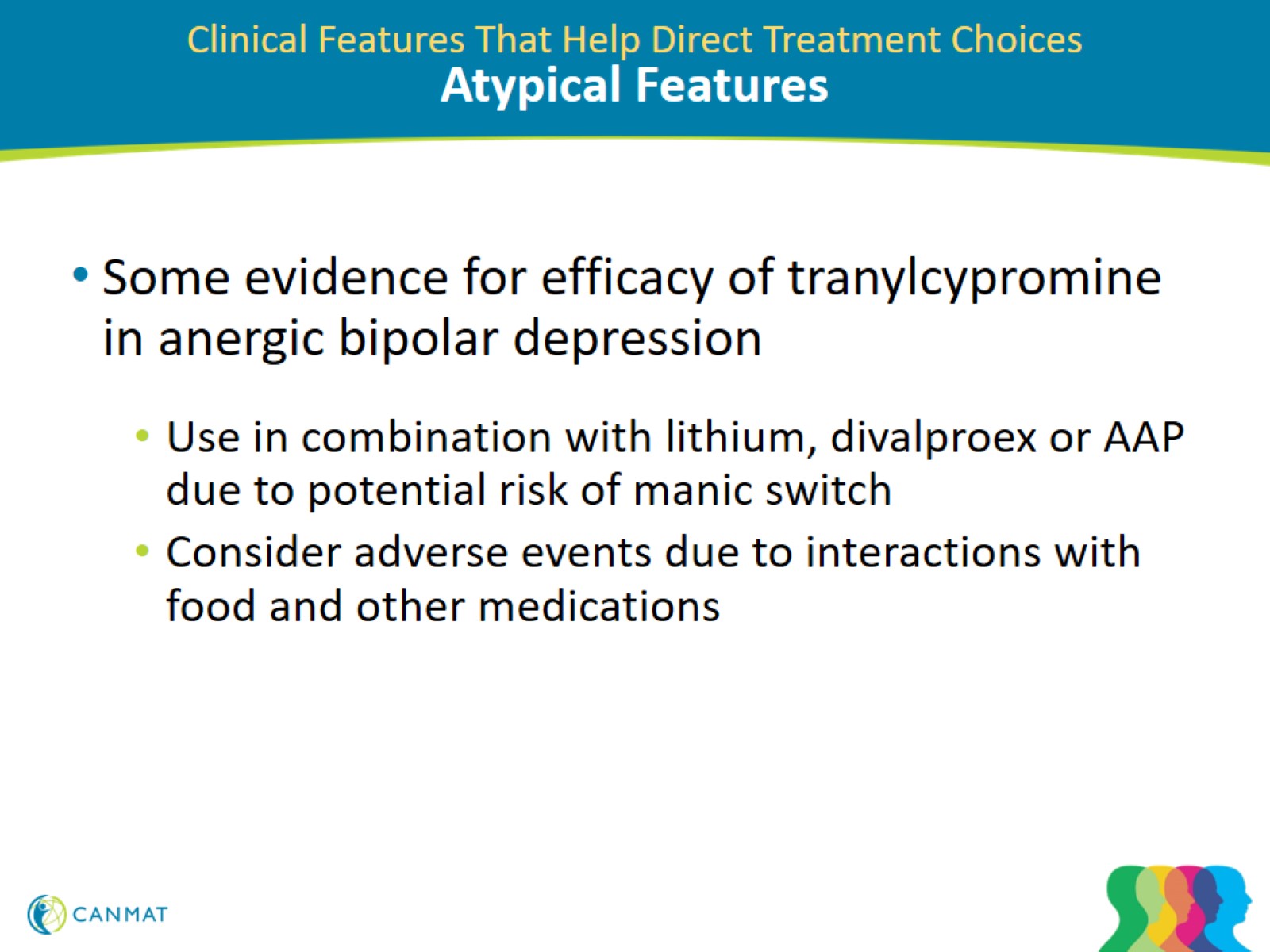 Clinical Features That Help Direct Treatment ChoicesAtypical Features
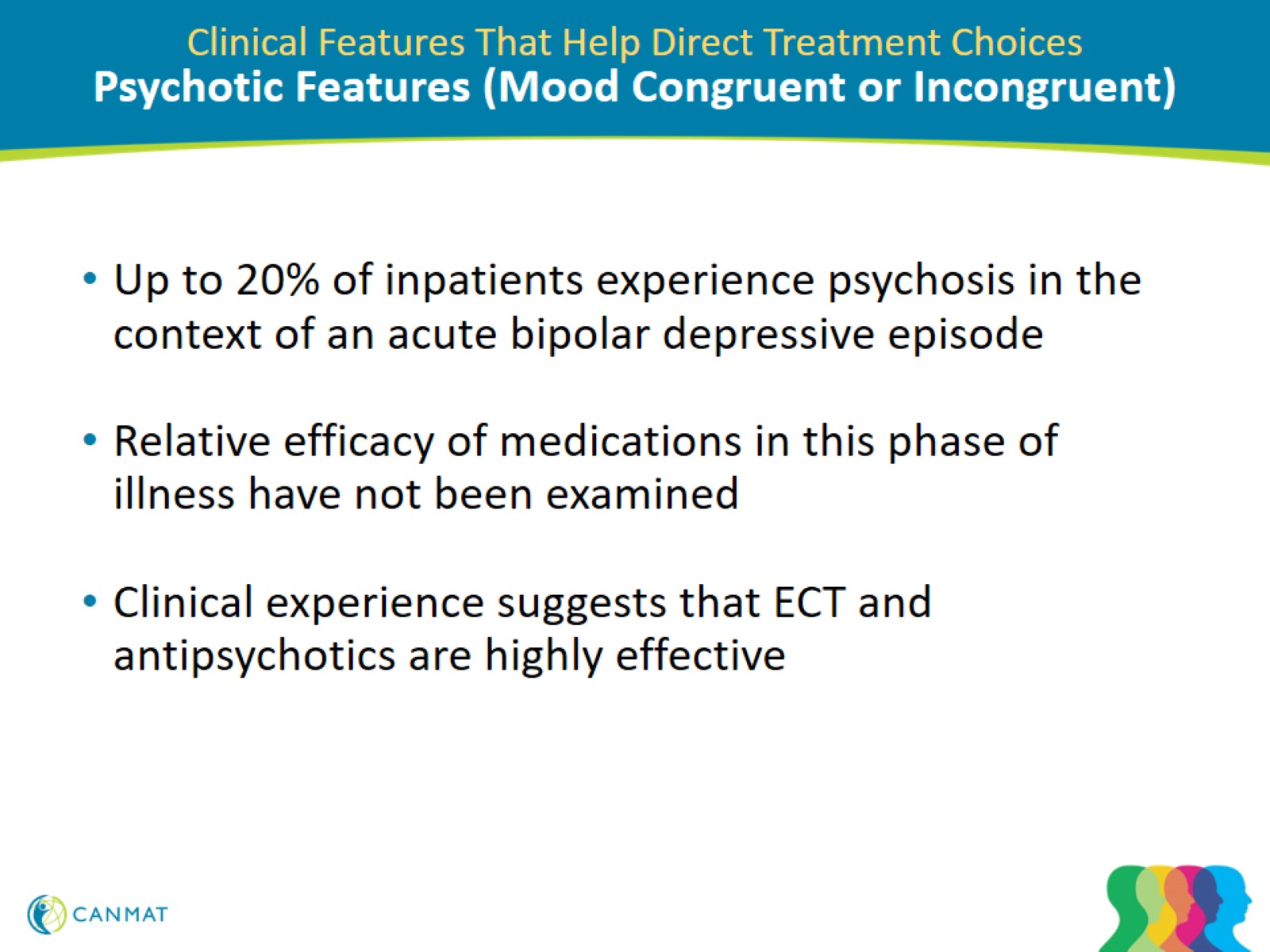 Clinical Features That Help Direct Treatment ChoicesPsychotic Features (Mood Congruent or Incongruent)
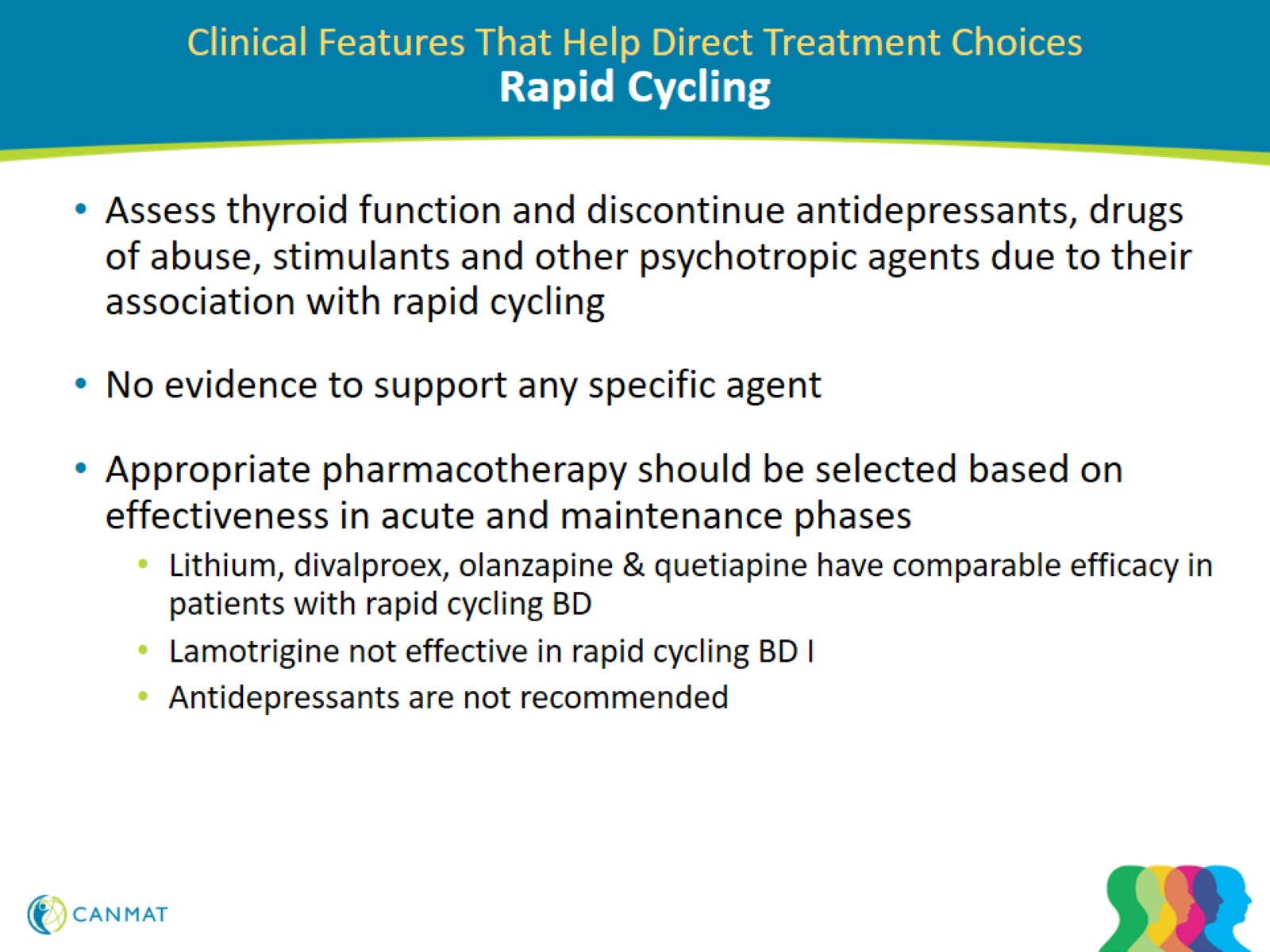 Clinical Features That Help Direct Treatment ChoicesRapid Cycling
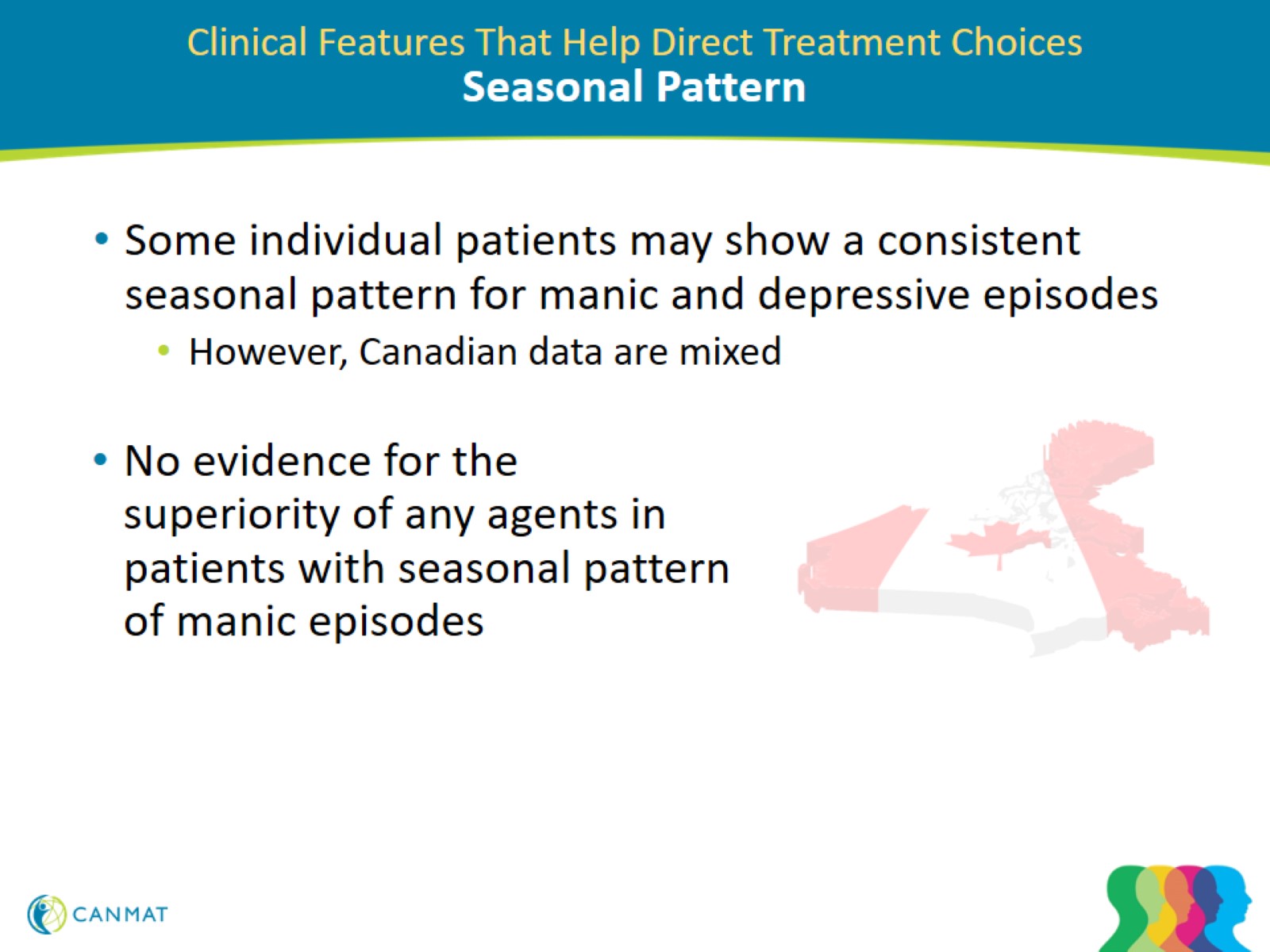 Clinical Features That Help Direct Treatment ChoicesSeasonal Pattern
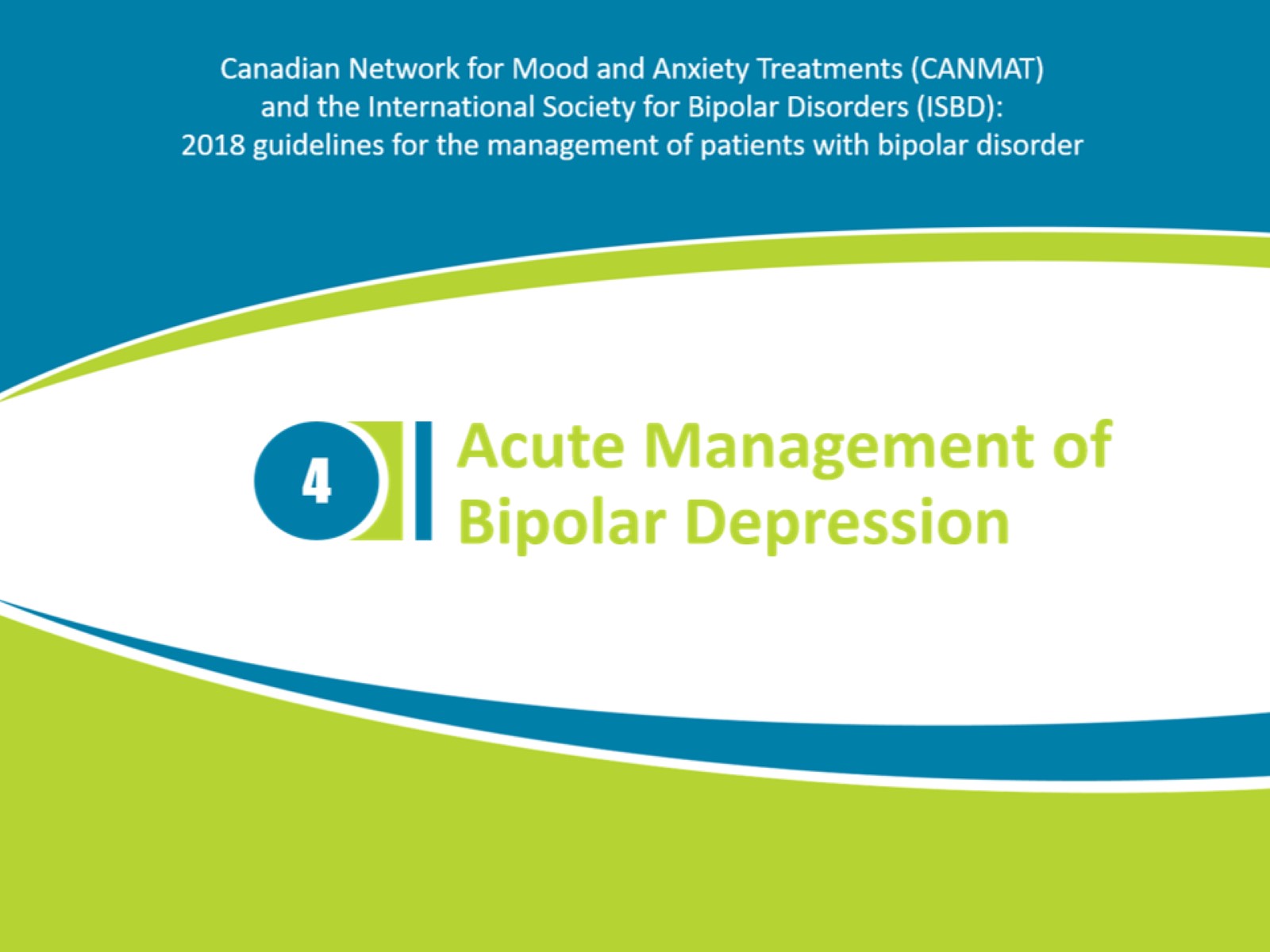